ГБОУ ЦО №1858 
ДОУ «Стрелец»
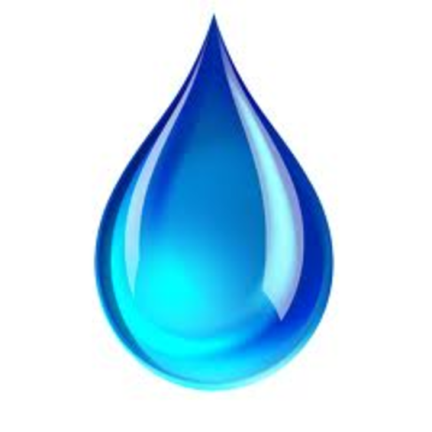 Сбережем воду вместе.
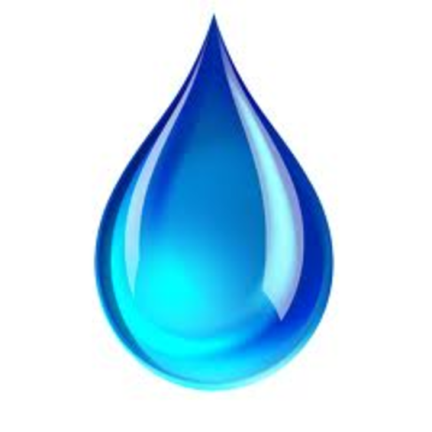 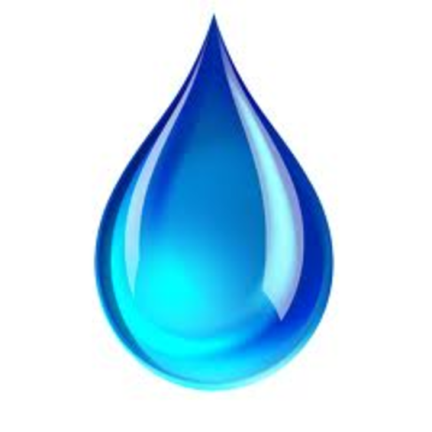 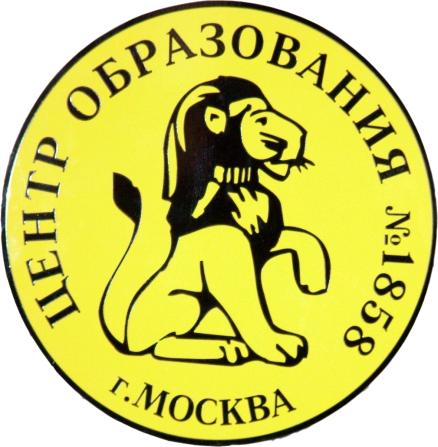 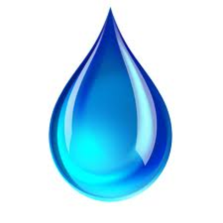 Актуальность проблемы
 - Пресной воды в мире всего 3 %. Эти запасы истощаются, пресной воды становится всё меньше и меньше. Вода – одно из главных богатств на Земле. Трудно представить, что стало бы с нашей планетой, если бы исчезла пресная вода. А такая угроза существует. От загрязненной воды страдает все живое, она вредна для жизни человека. Поэтому воду – наше главное богатство, надо беречь! Мы решили узнать, как можно беречь воду, и научиться бережно её расходовать. Поэтому выбрали тему проекта: «Сбережем воду вместе»
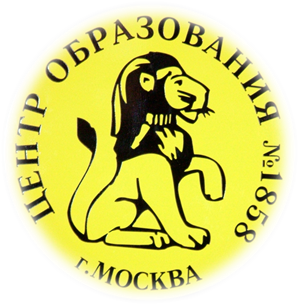 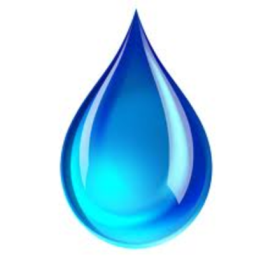 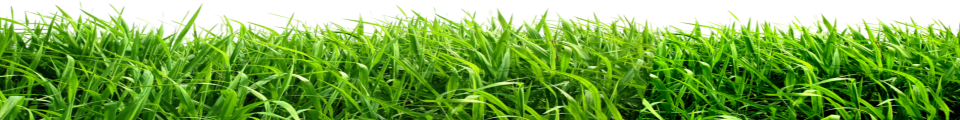 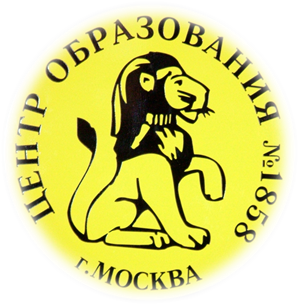 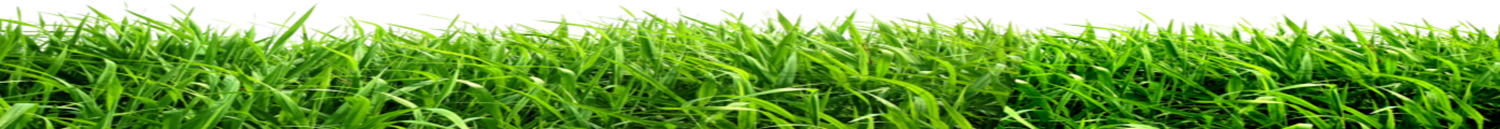 Проблемная ситуация –капает кран
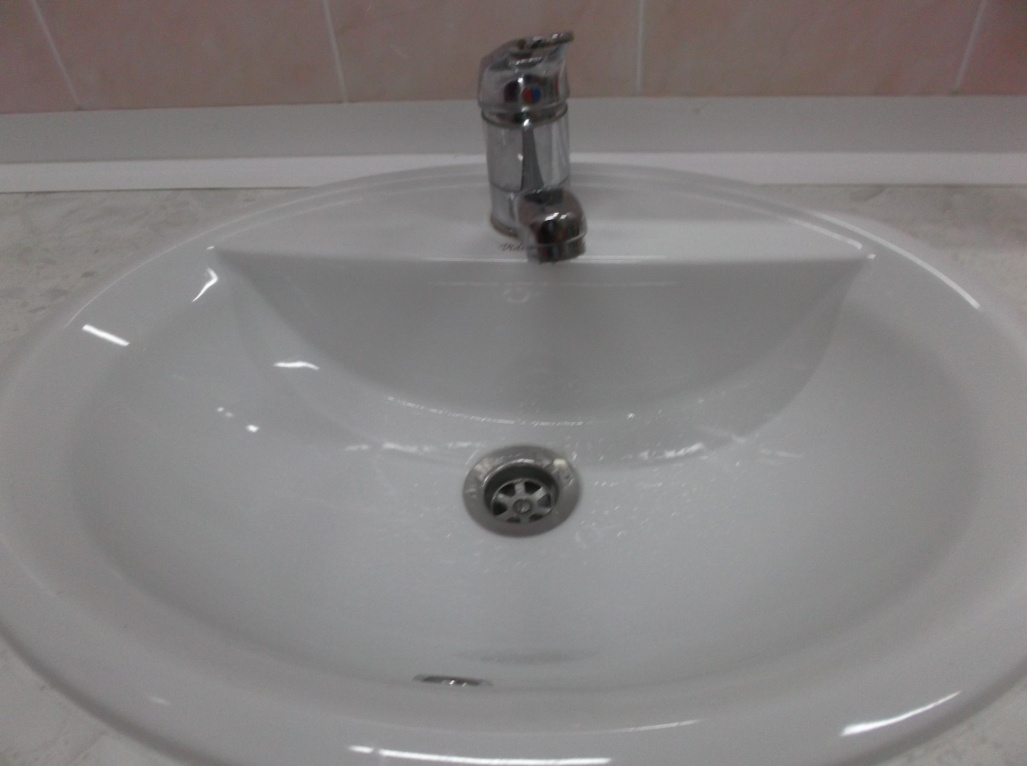 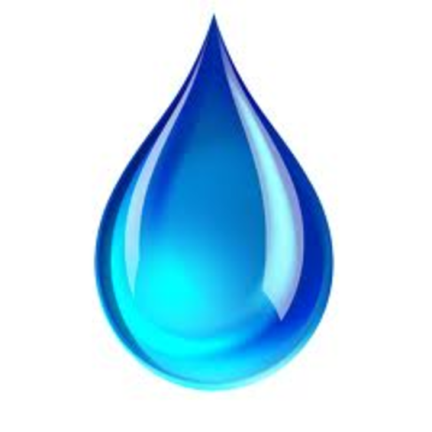 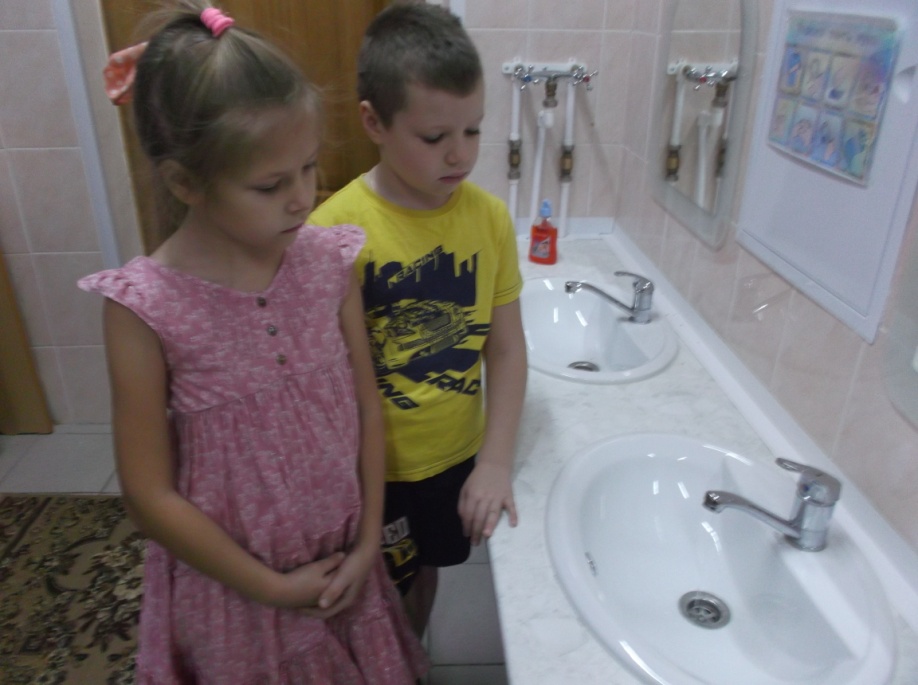 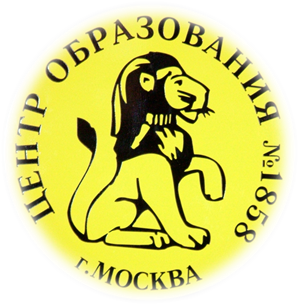 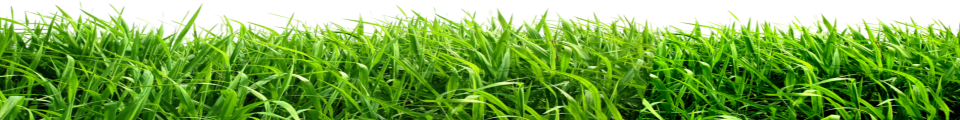 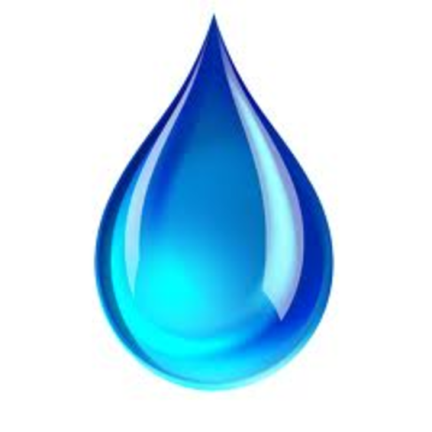 Фильм «Как люди обидели речку»
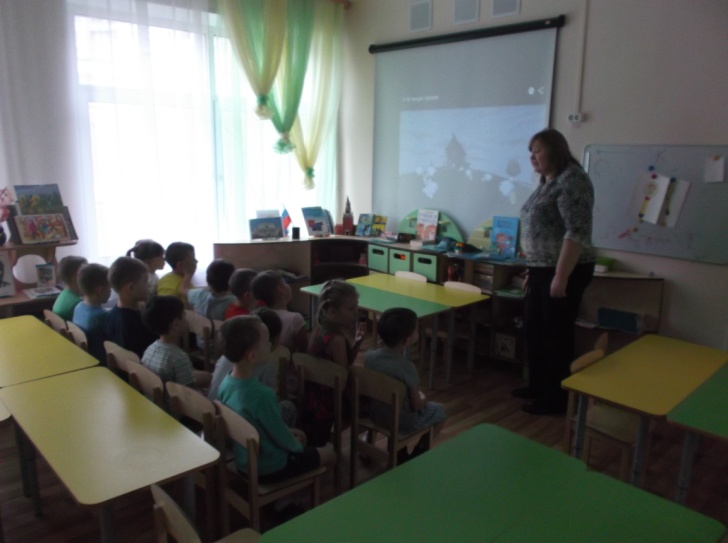 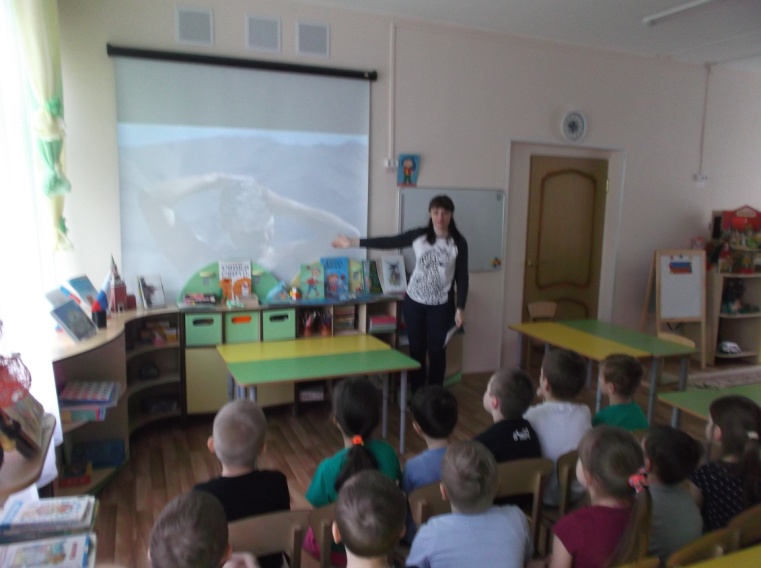 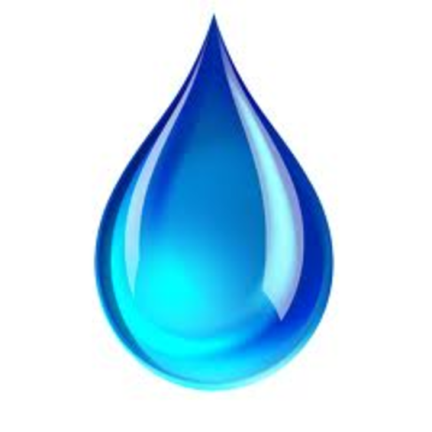 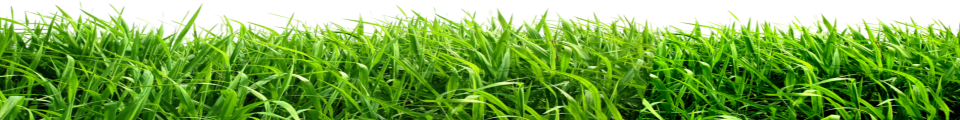 Образовательная деятельность
 «Для чего нужна вода»
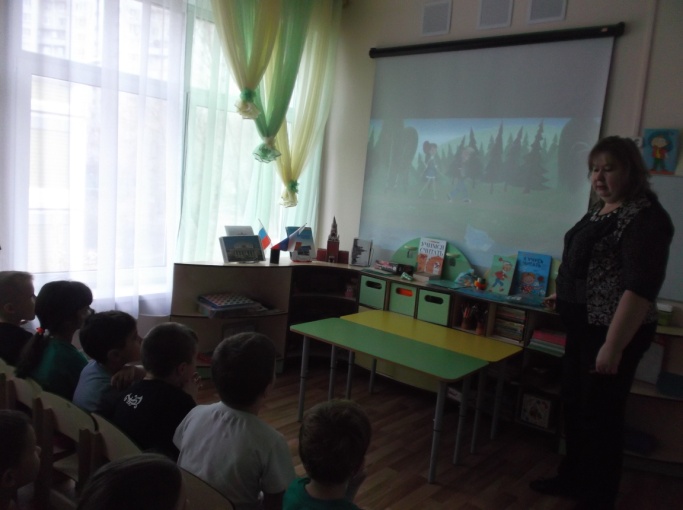 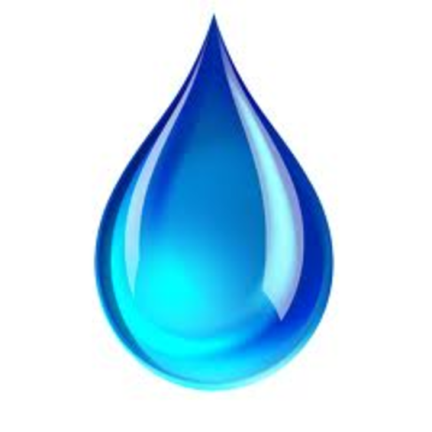 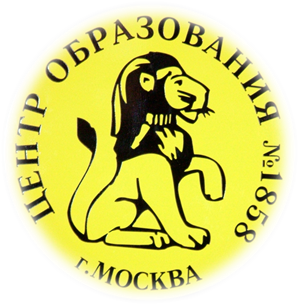 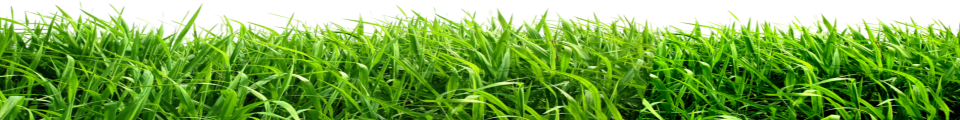 Вода в жизни человека
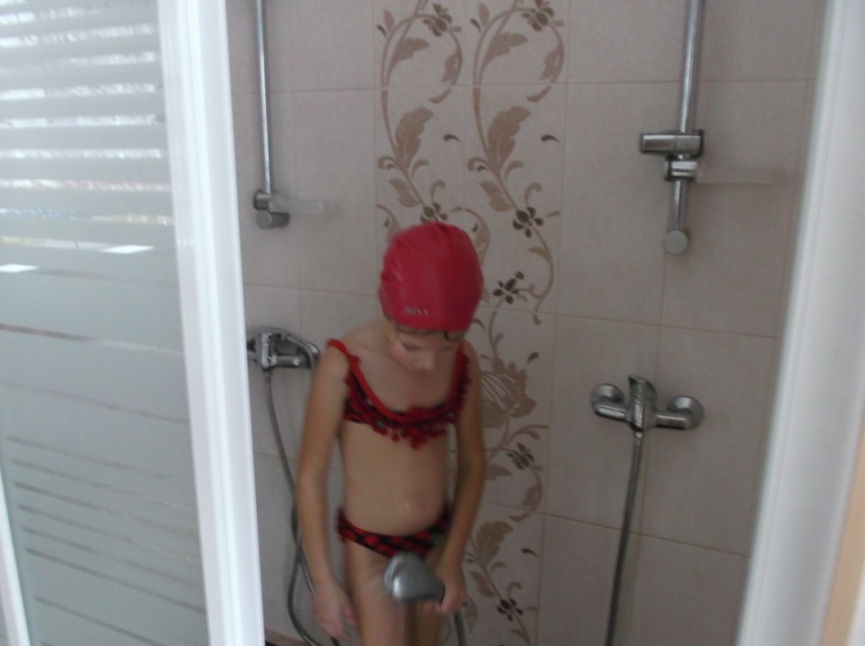 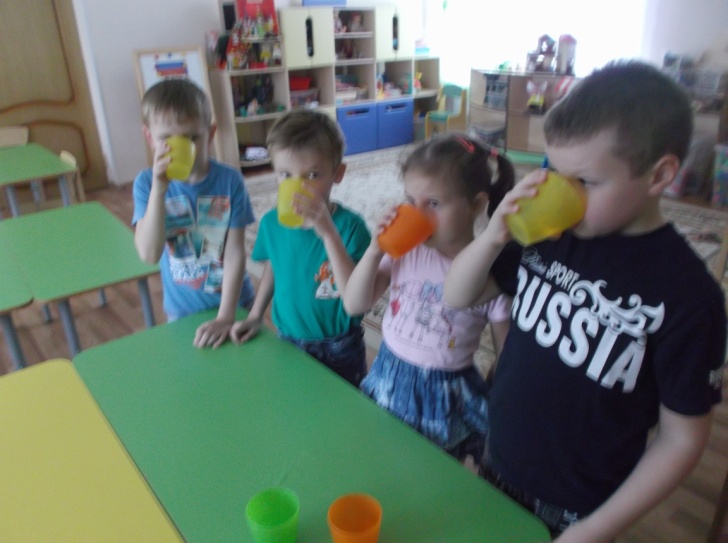 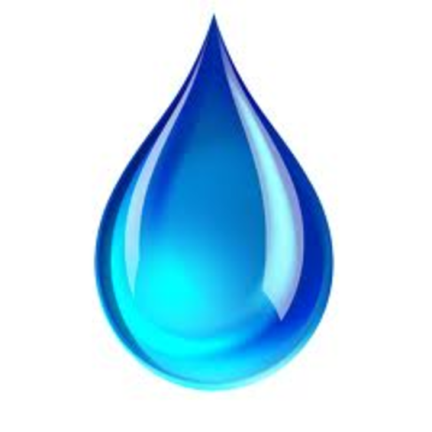 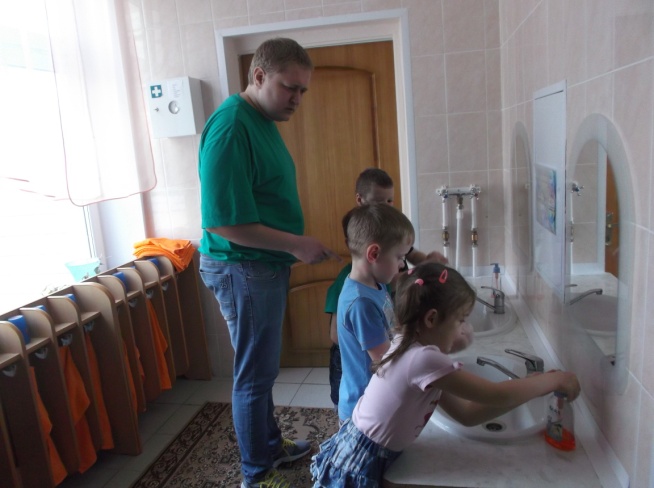 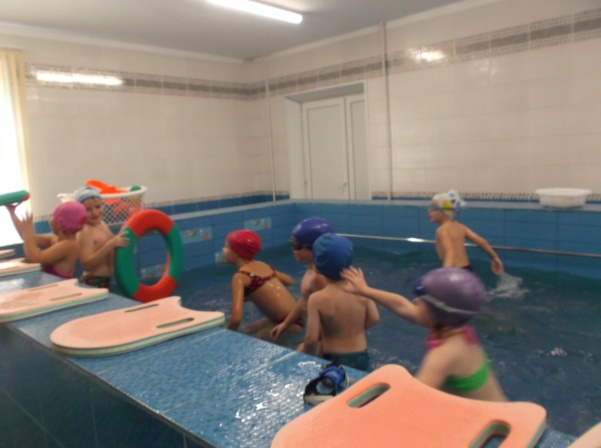 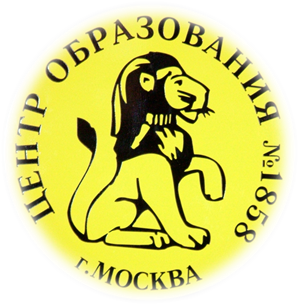 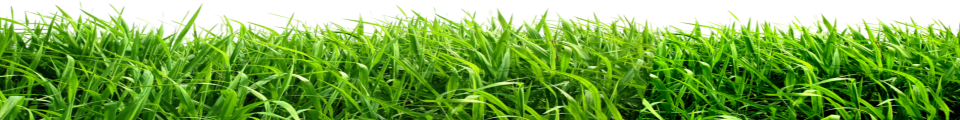 Вода в жизни человека
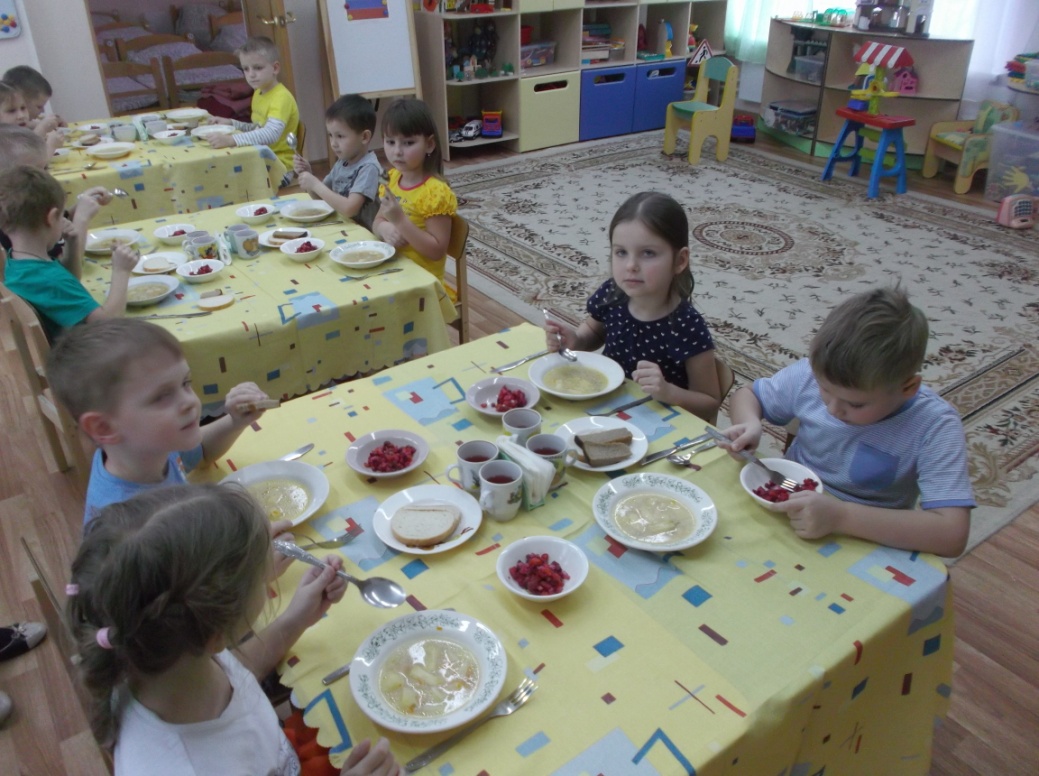 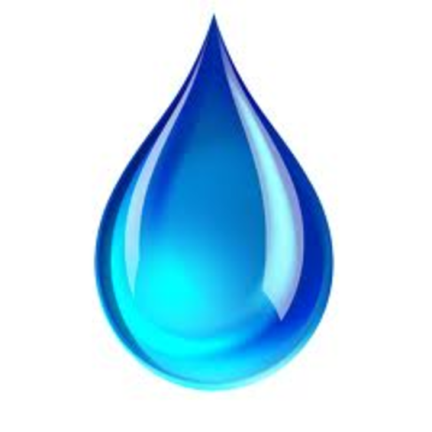 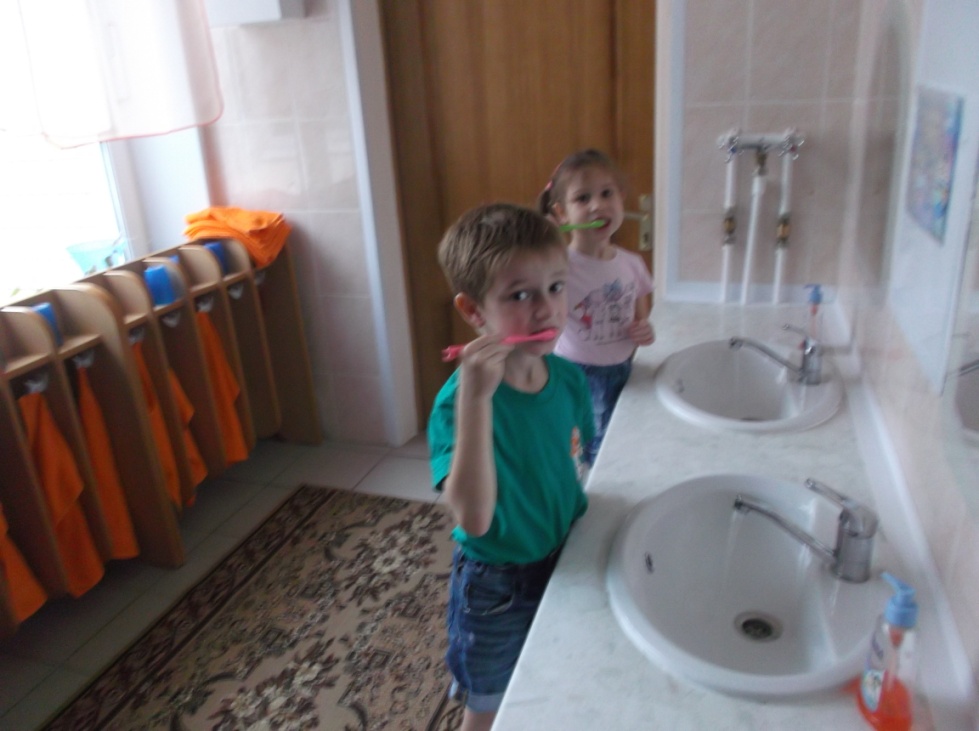 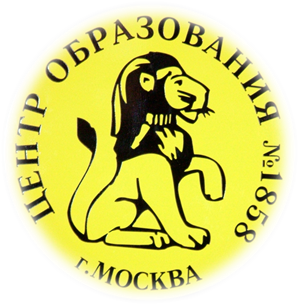 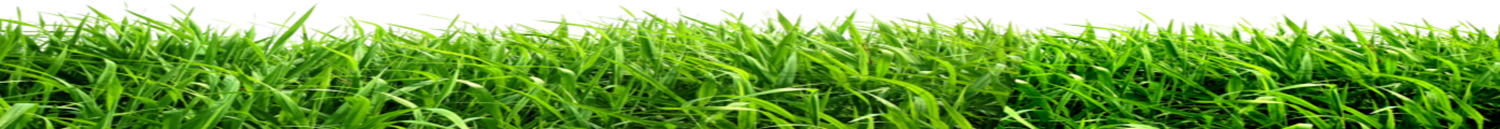 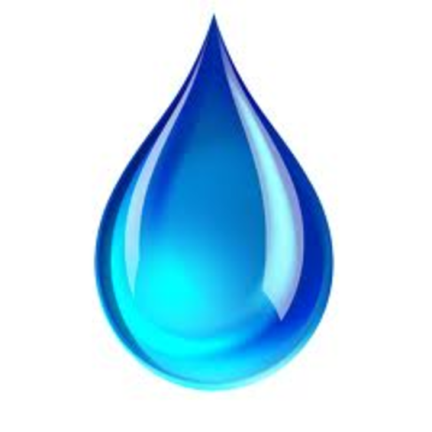 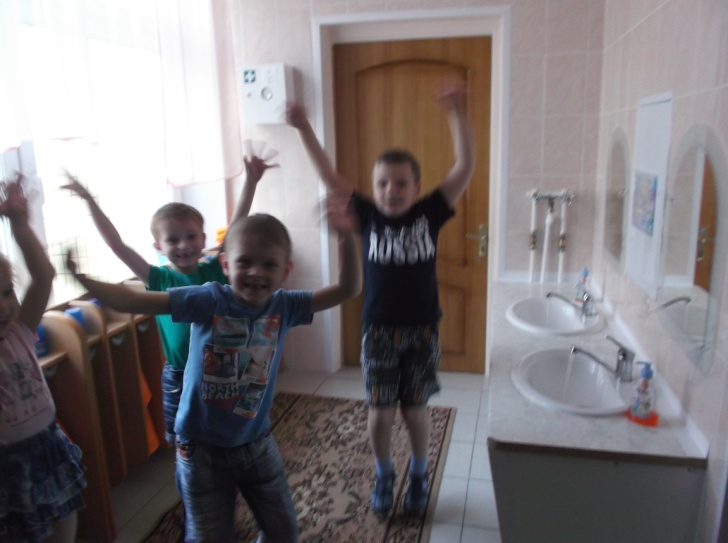 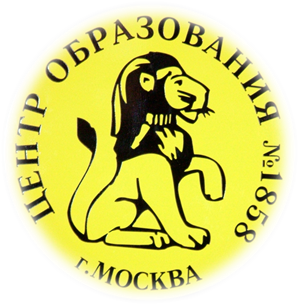 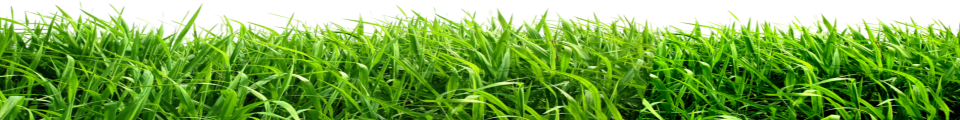 Эксперименты с водой –
чистим зубы с открытым
 краном  и используя стакан
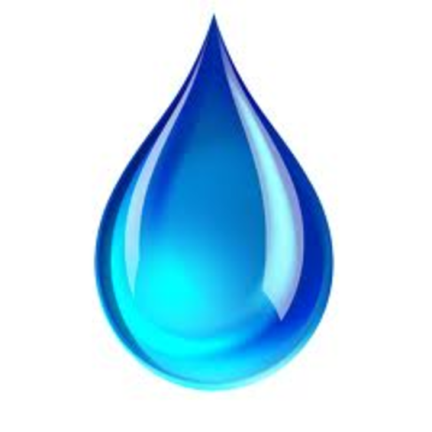 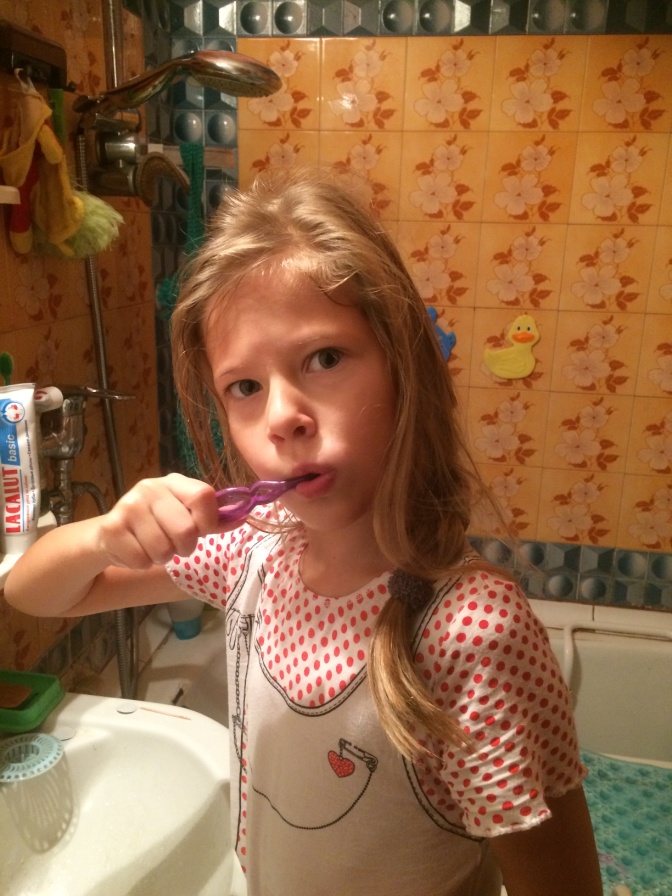 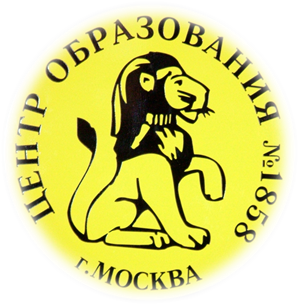 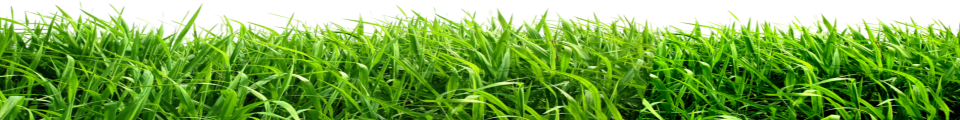 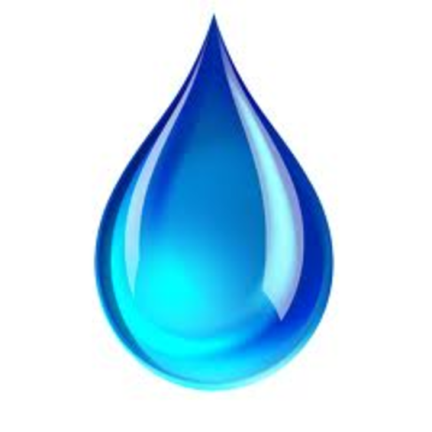 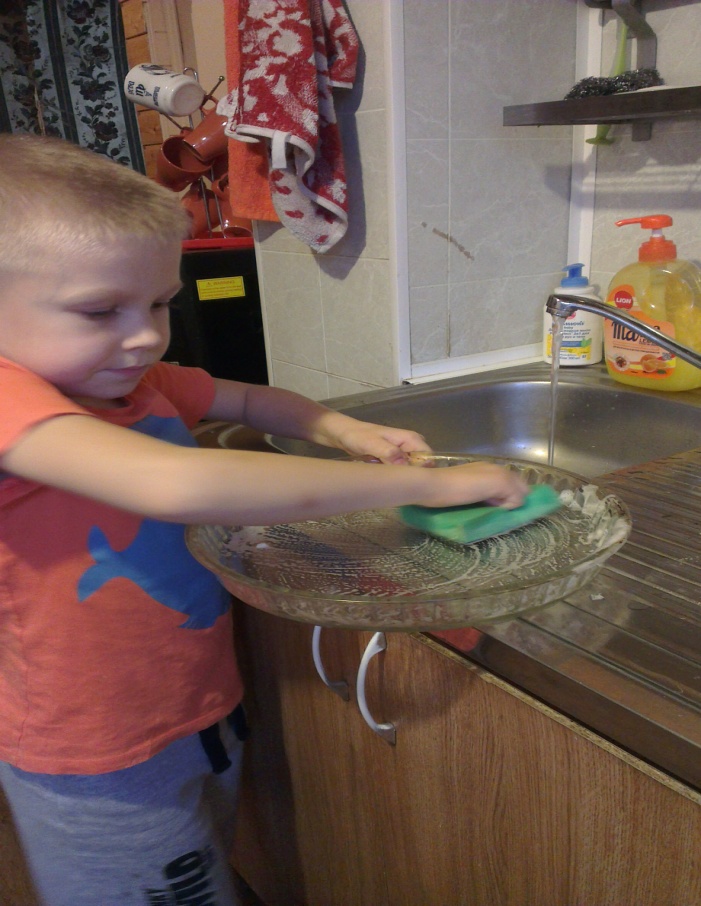 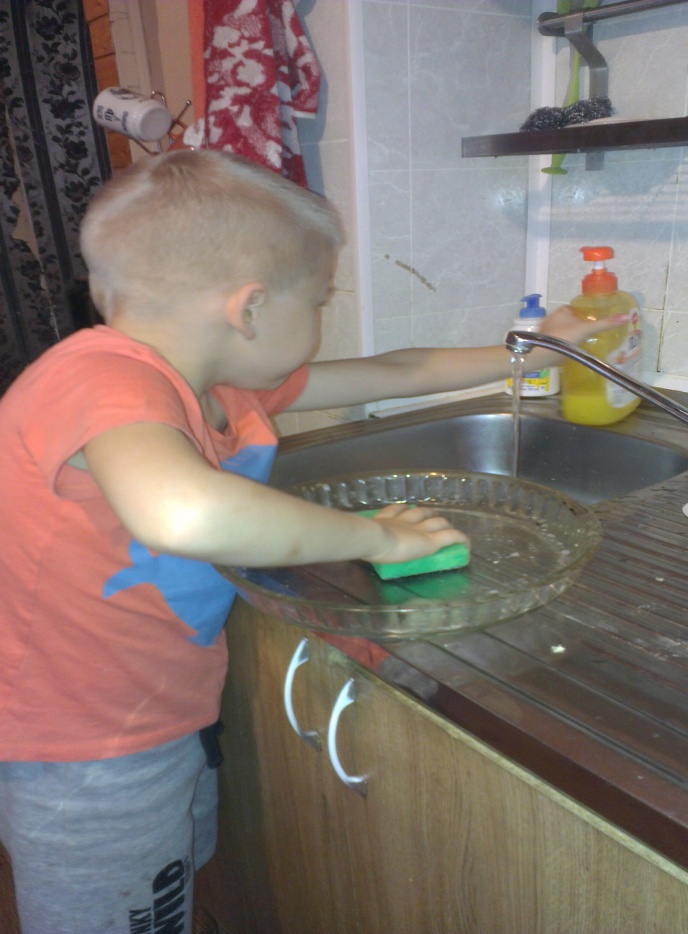 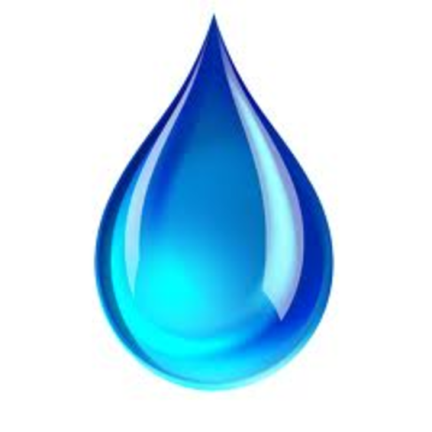 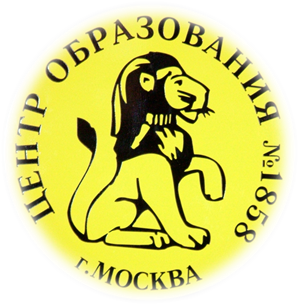 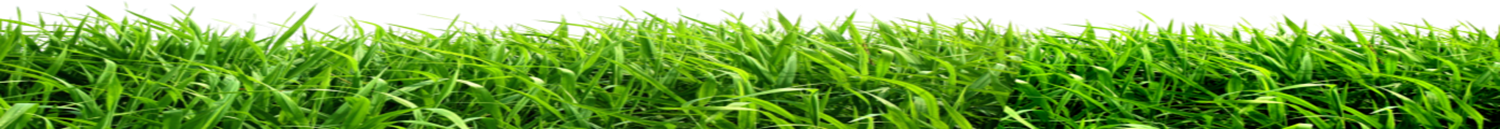 Мытье        посуды
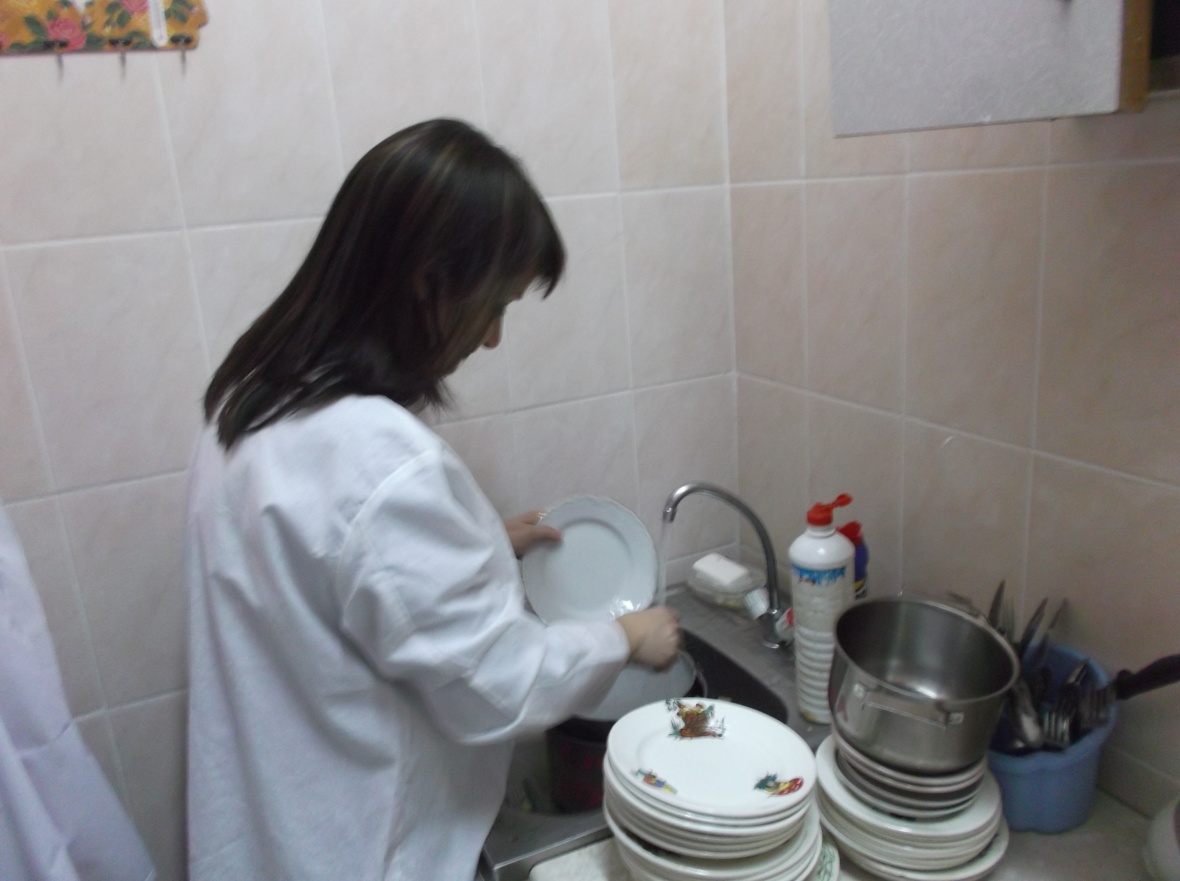 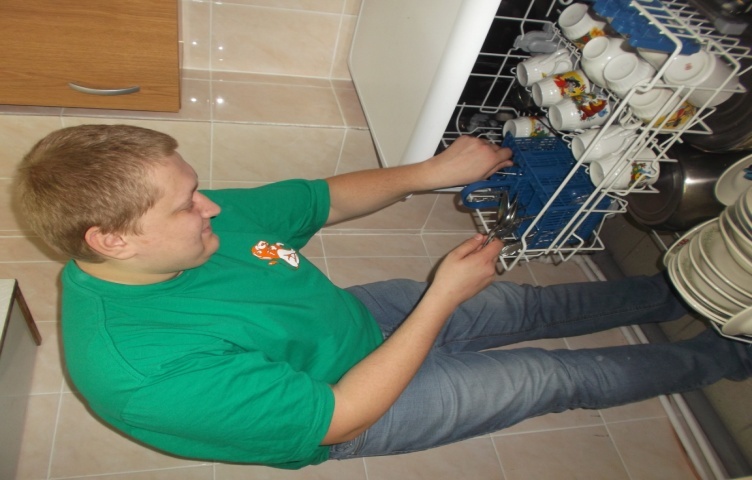 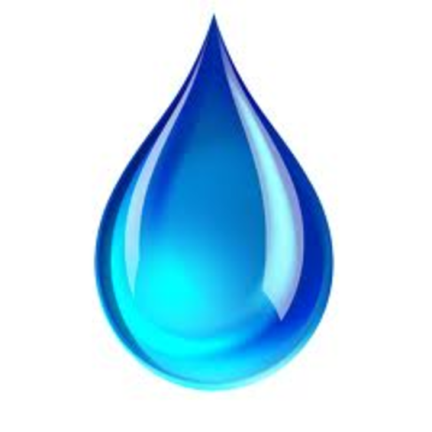 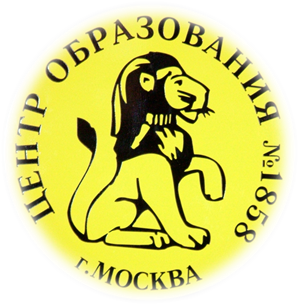 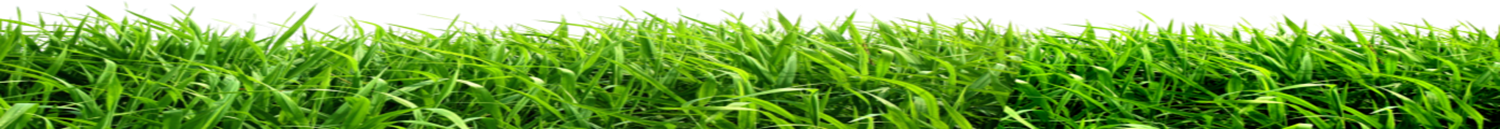 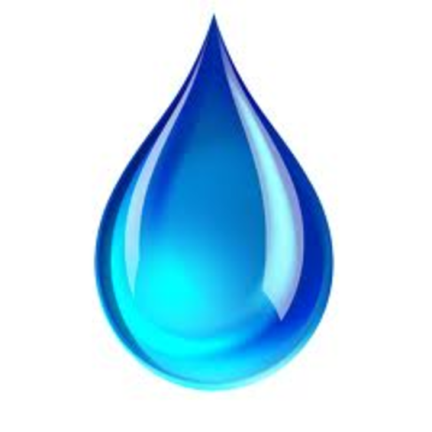 Моемся под душем и в ванной
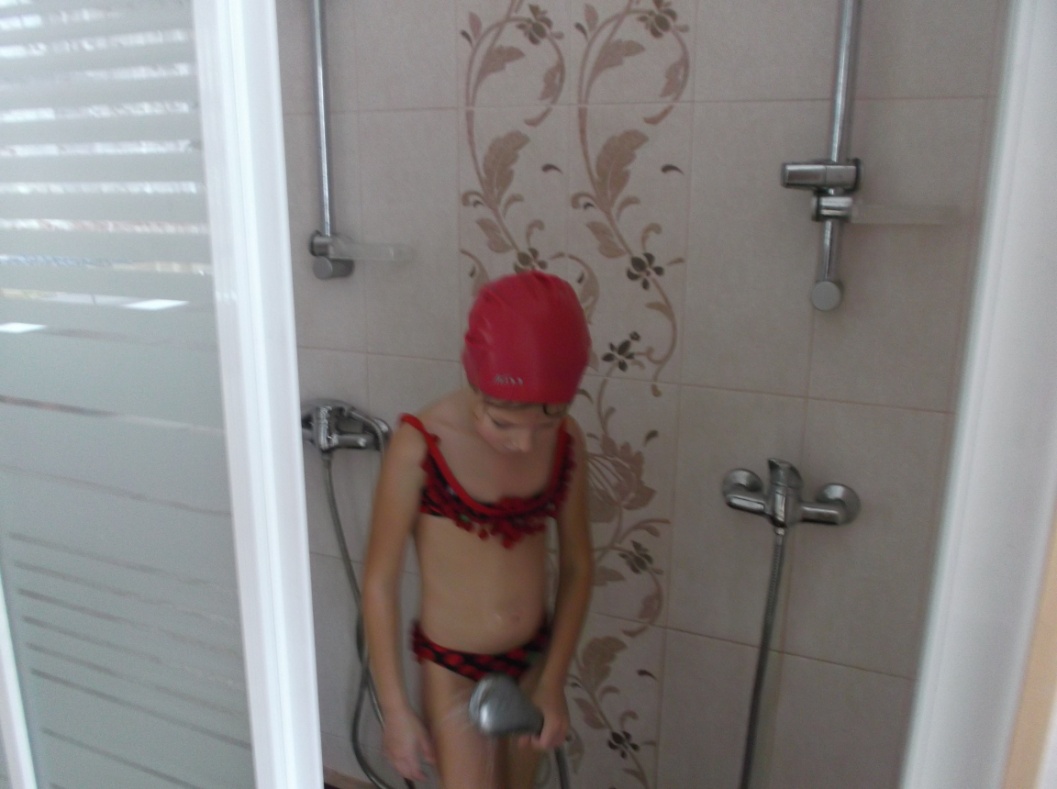 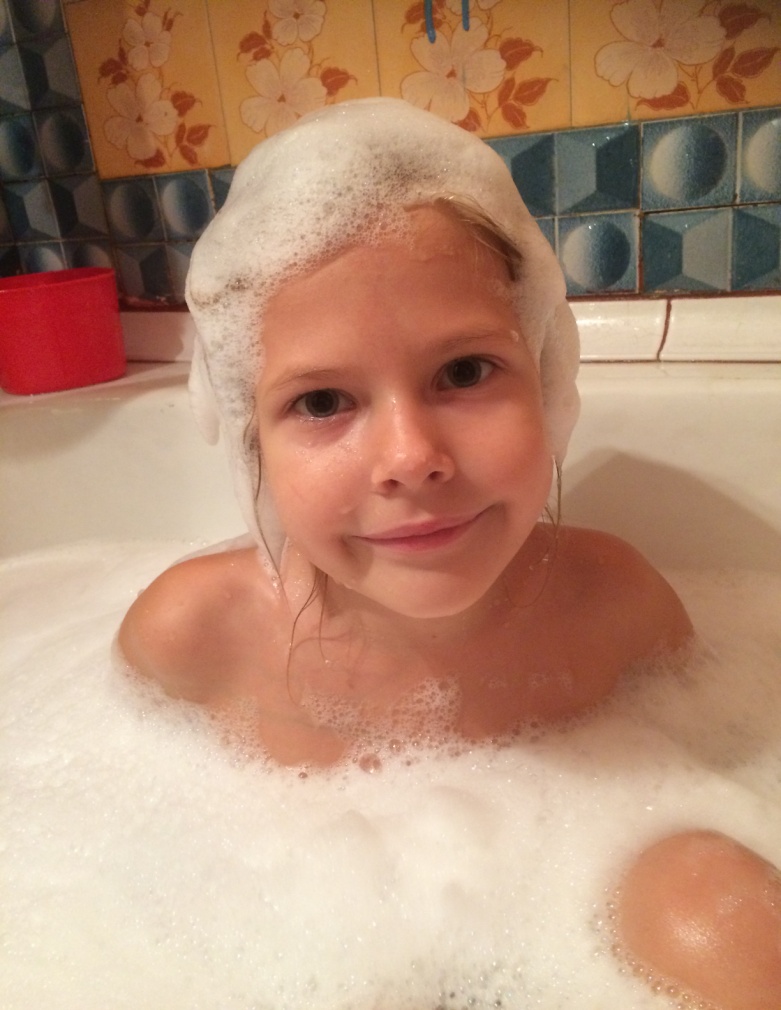 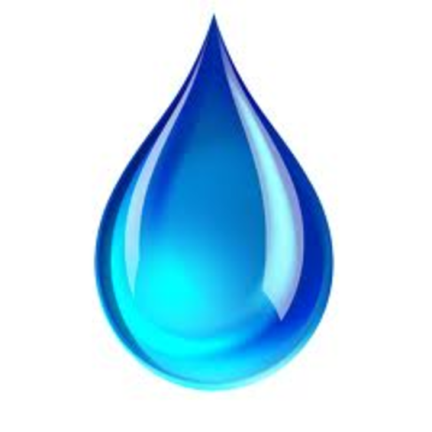 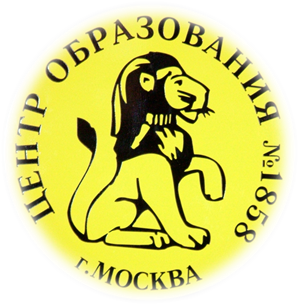 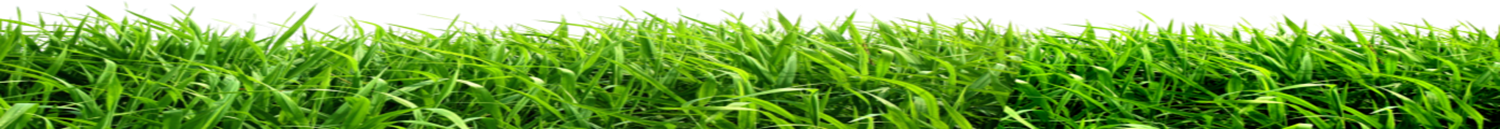 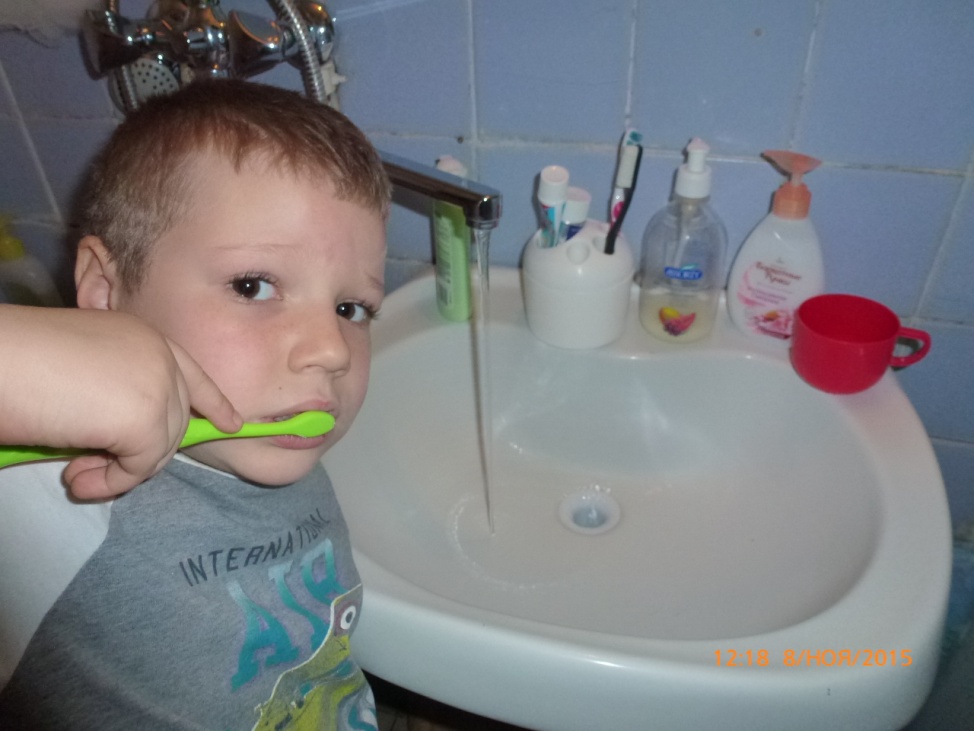 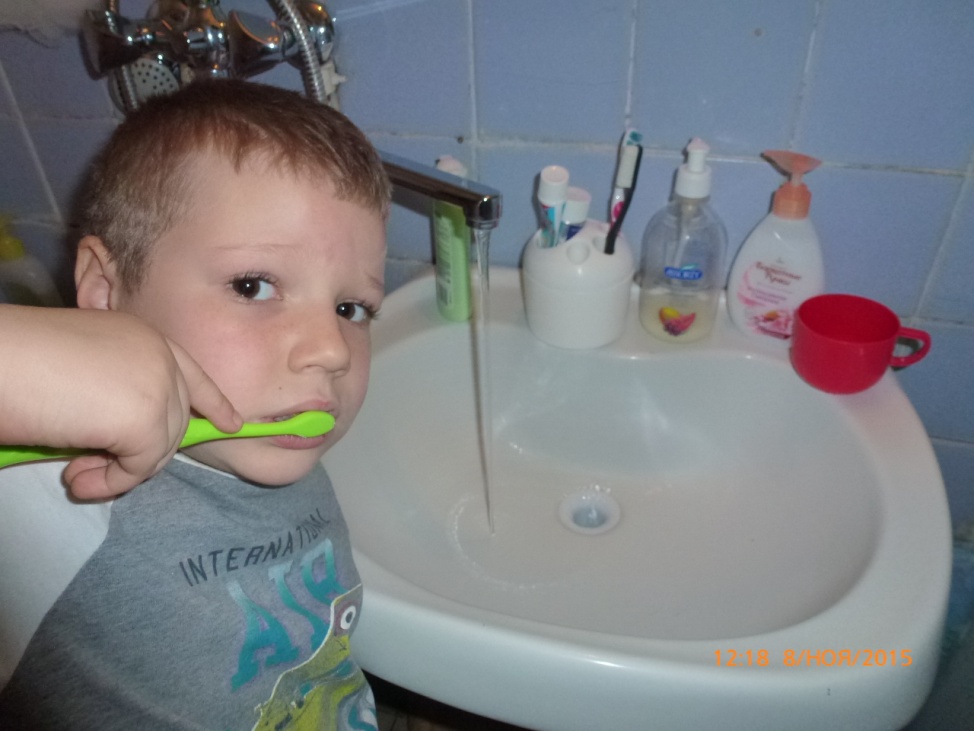 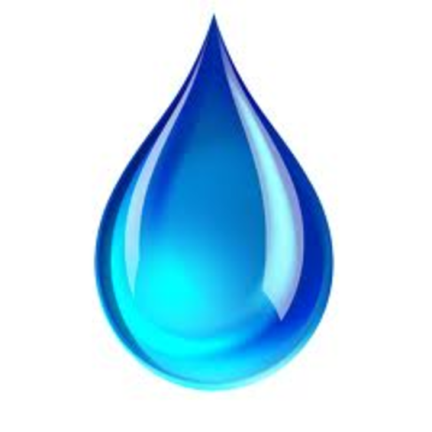 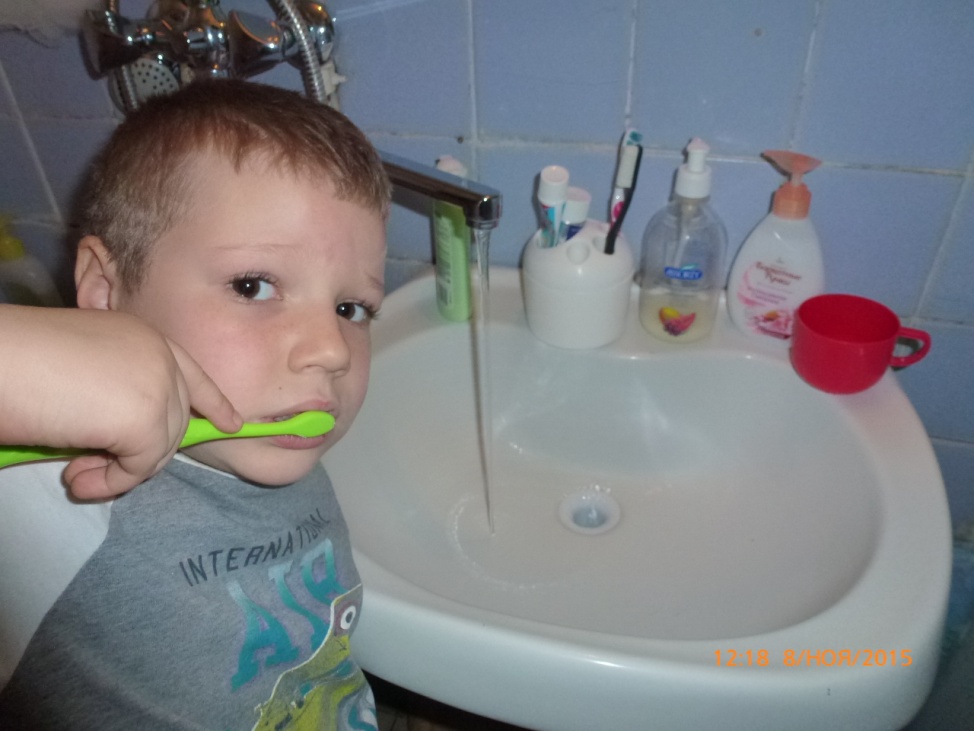 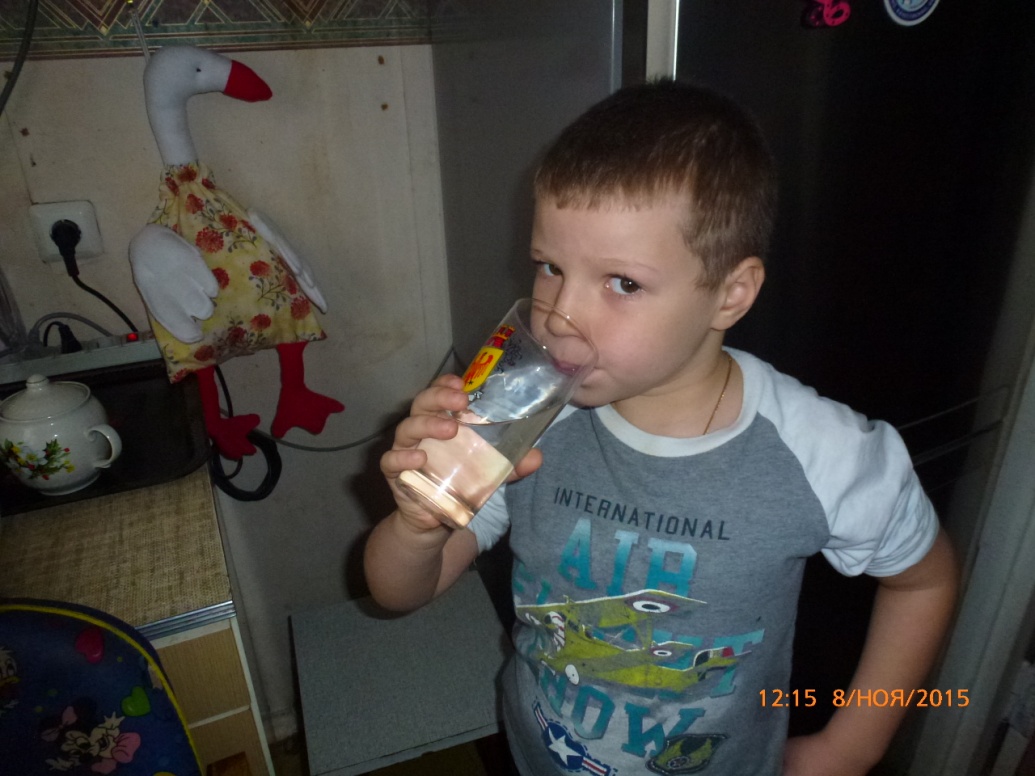 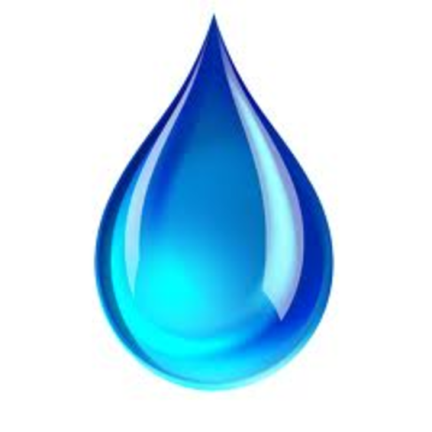 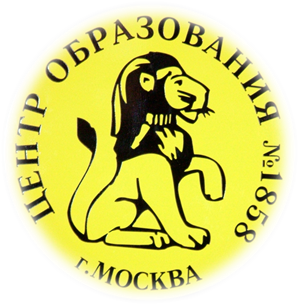 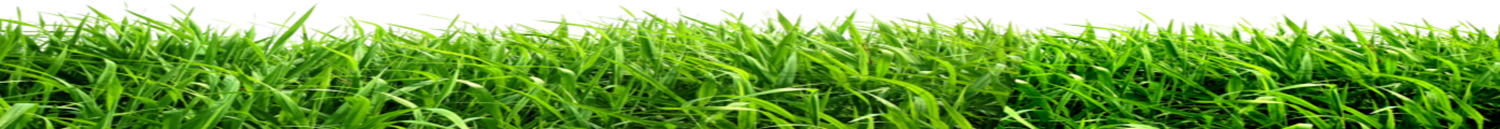 Плакат «Берегите воду»
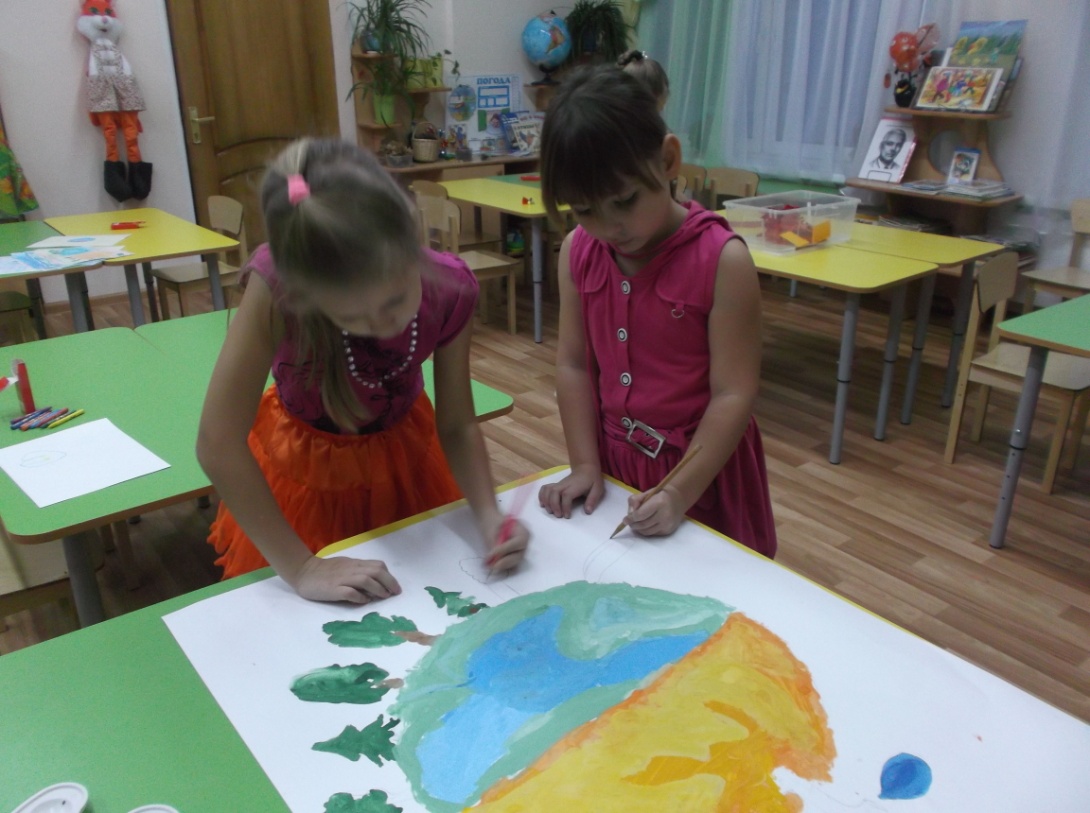 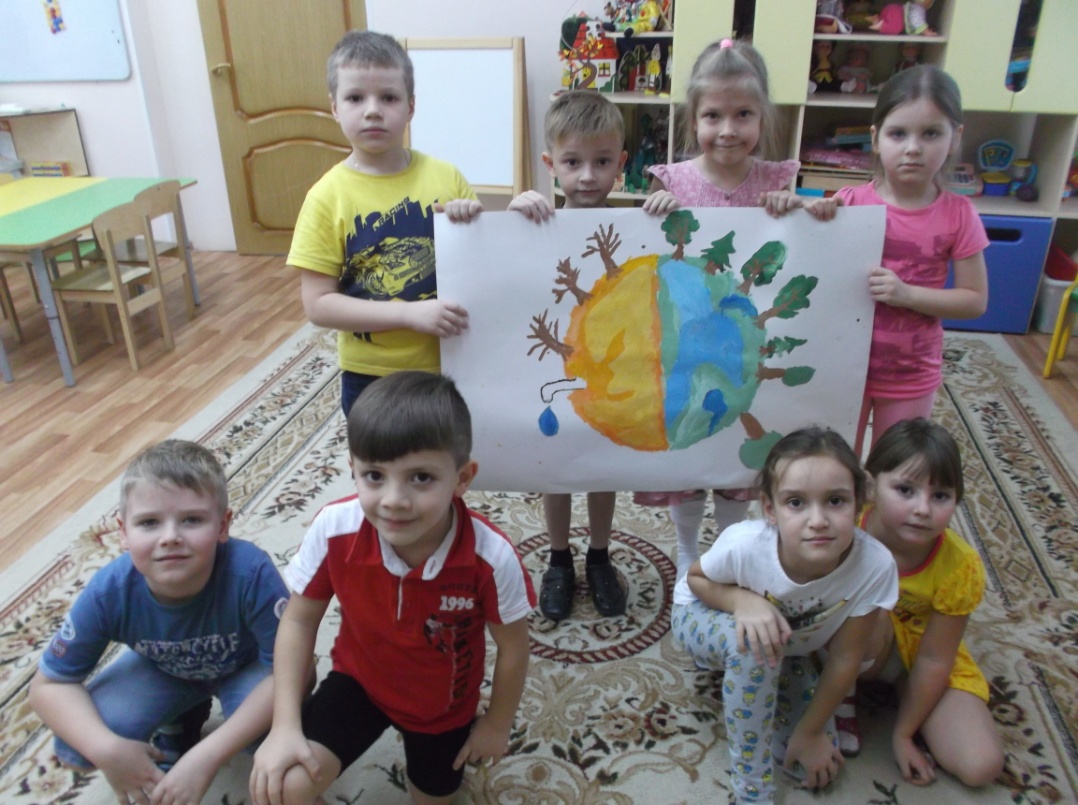 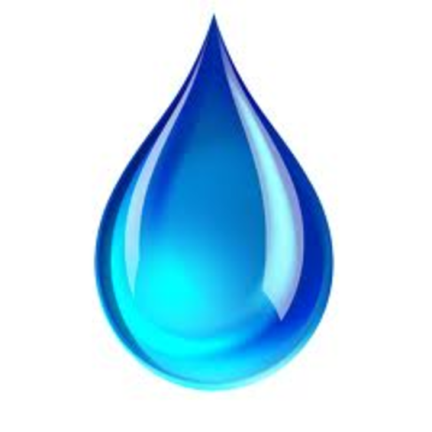 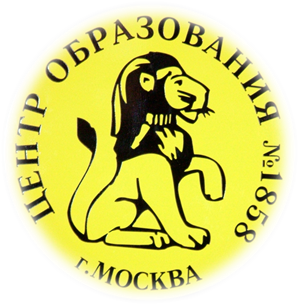 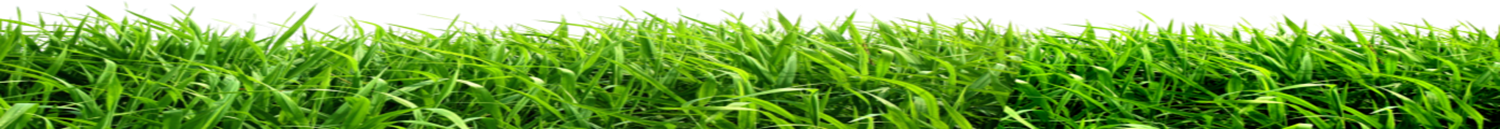 Портрет воды
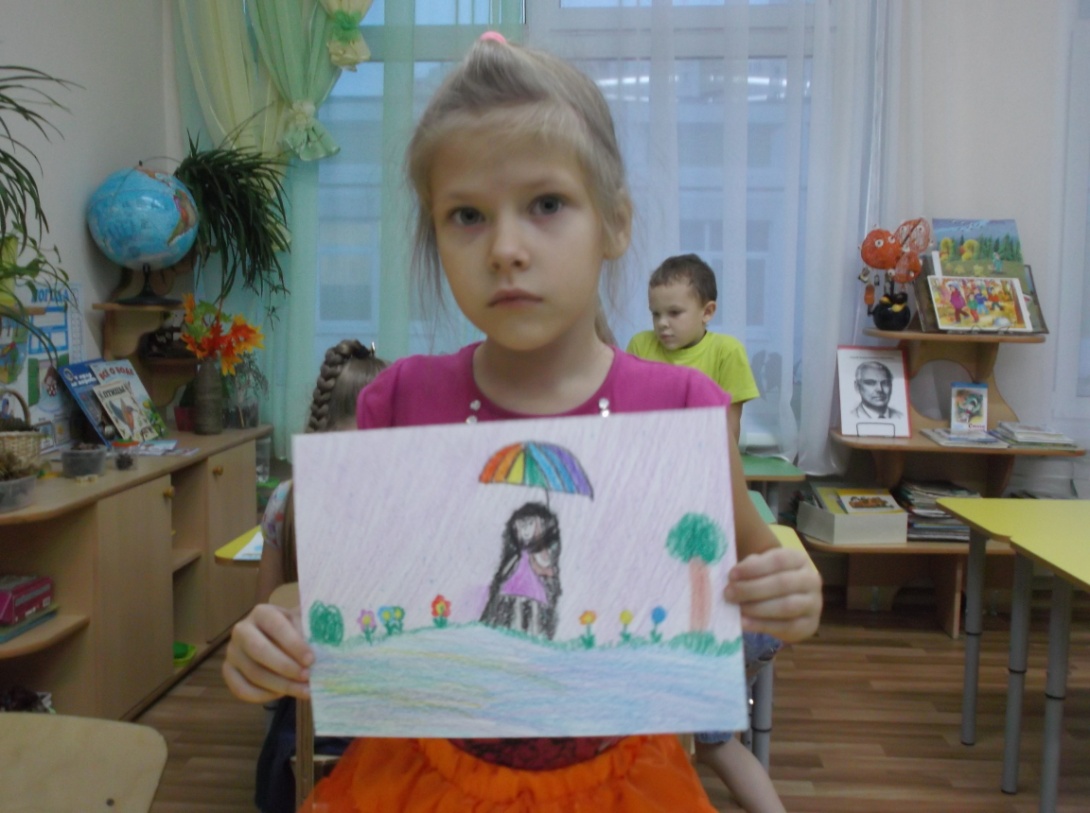 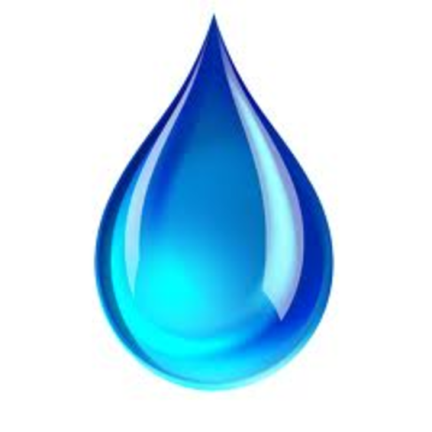 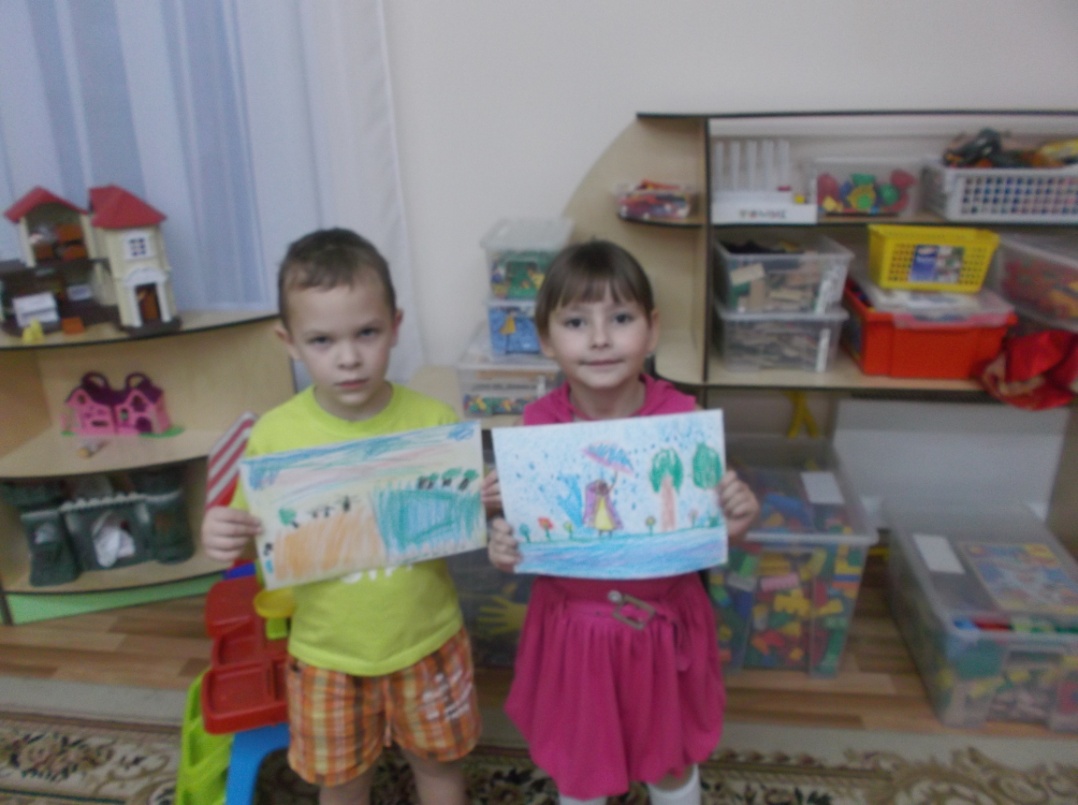 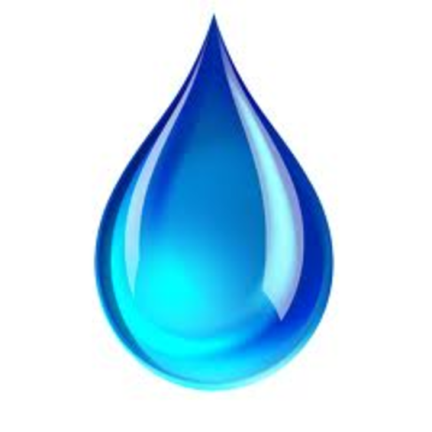 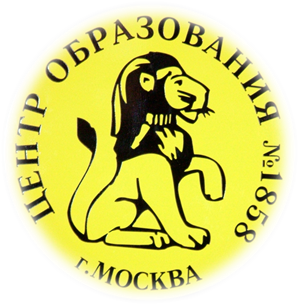 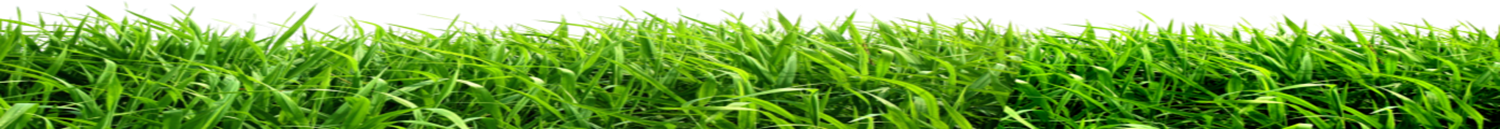 Образовательная деятельность  «Спасем речных обитателей»
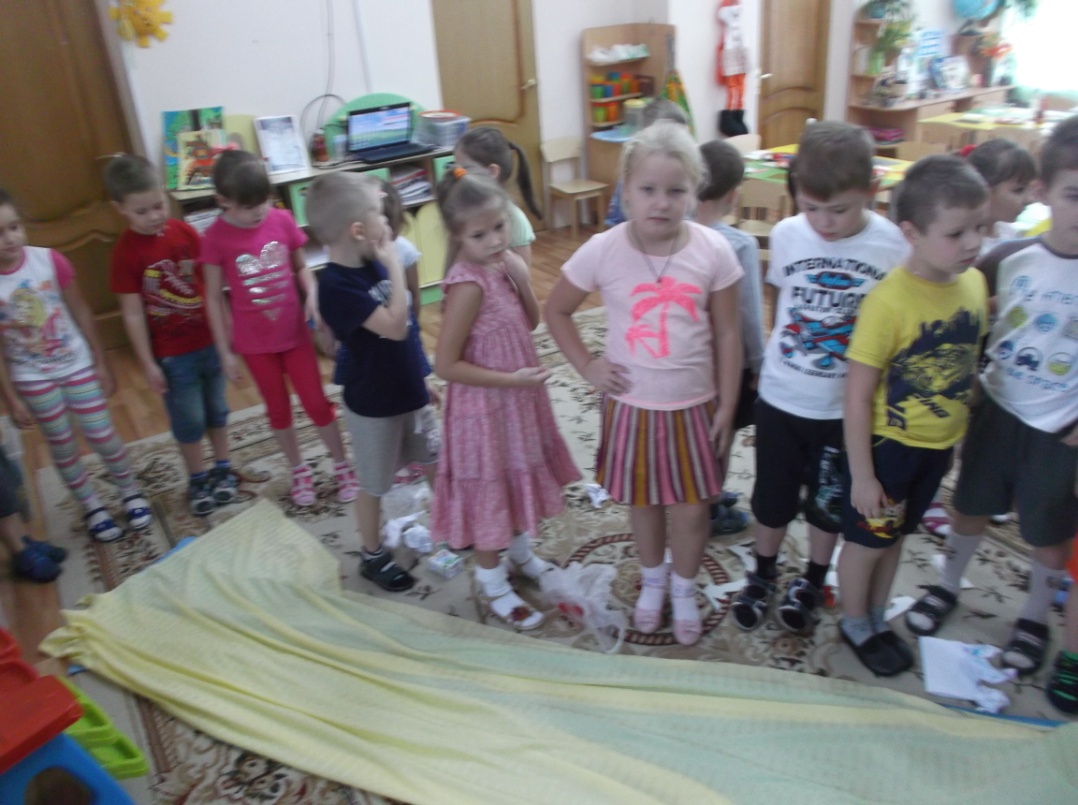 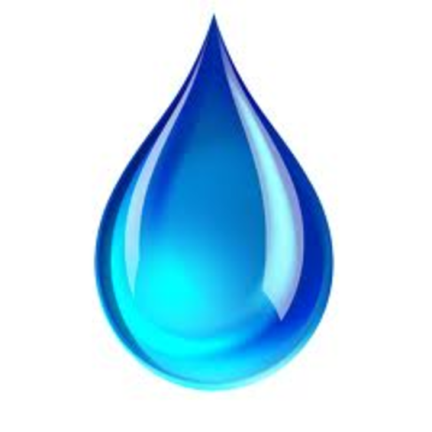 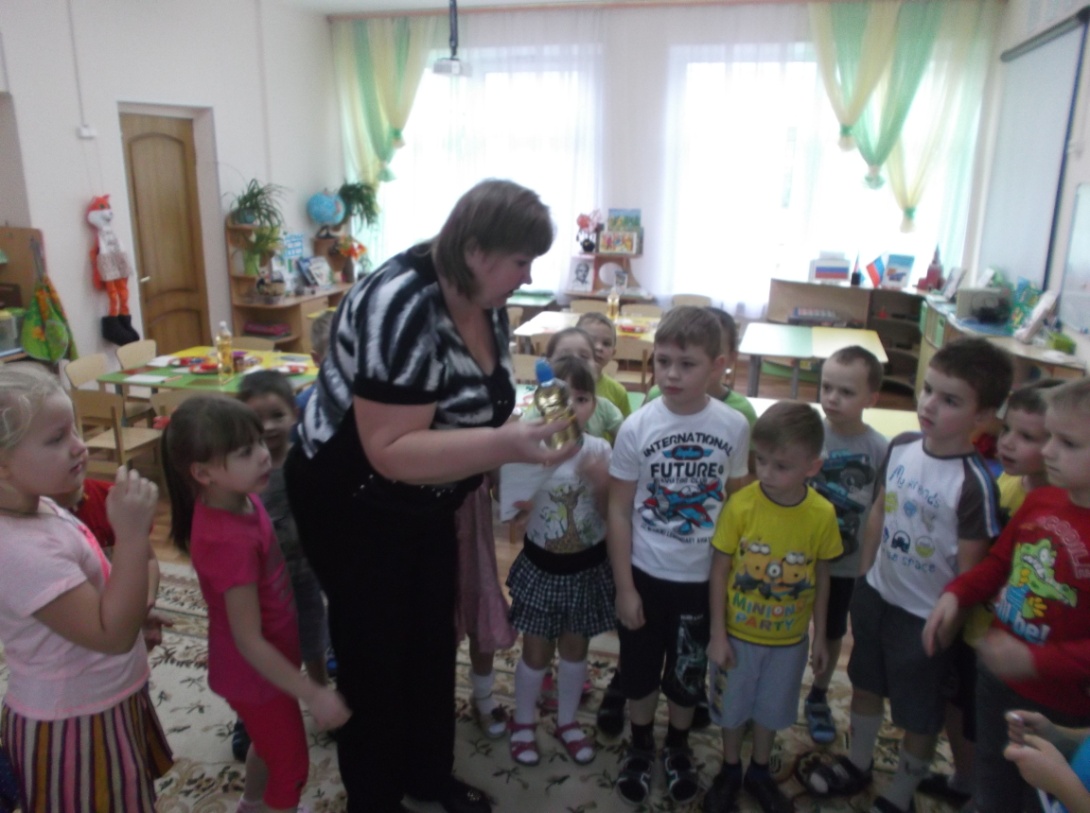 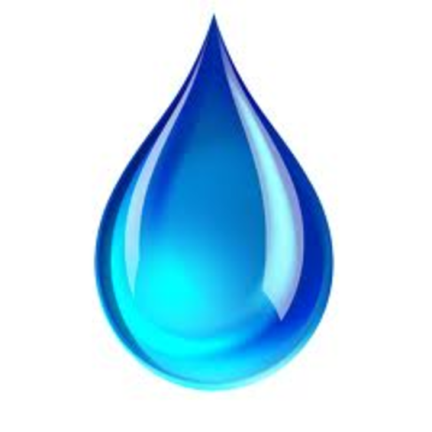 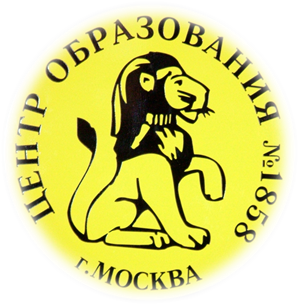 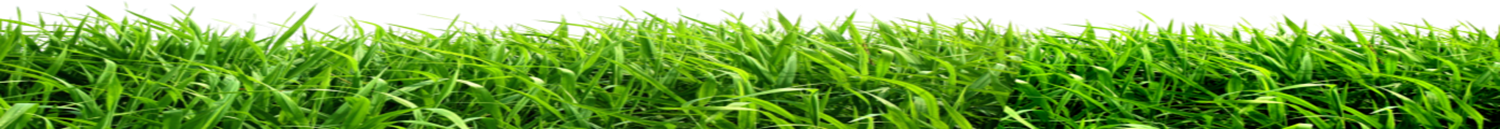 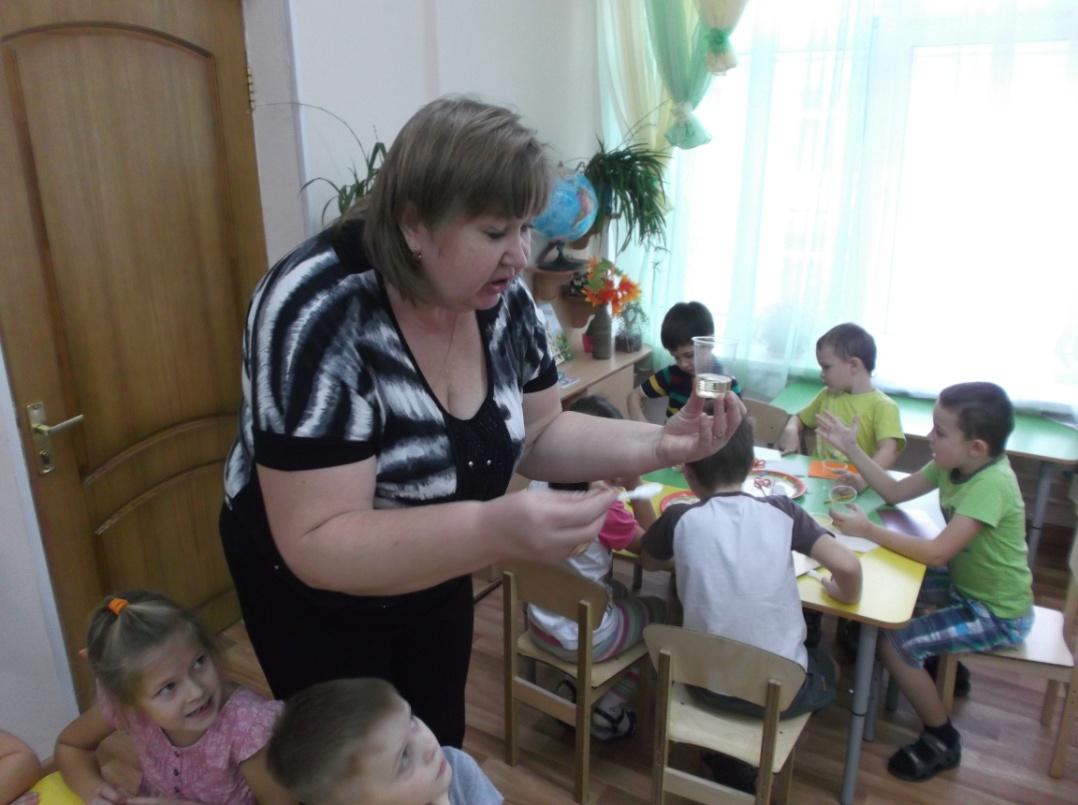 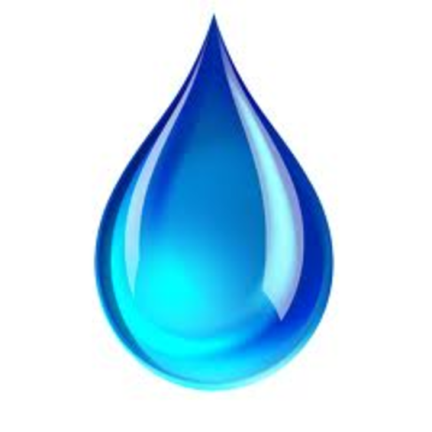 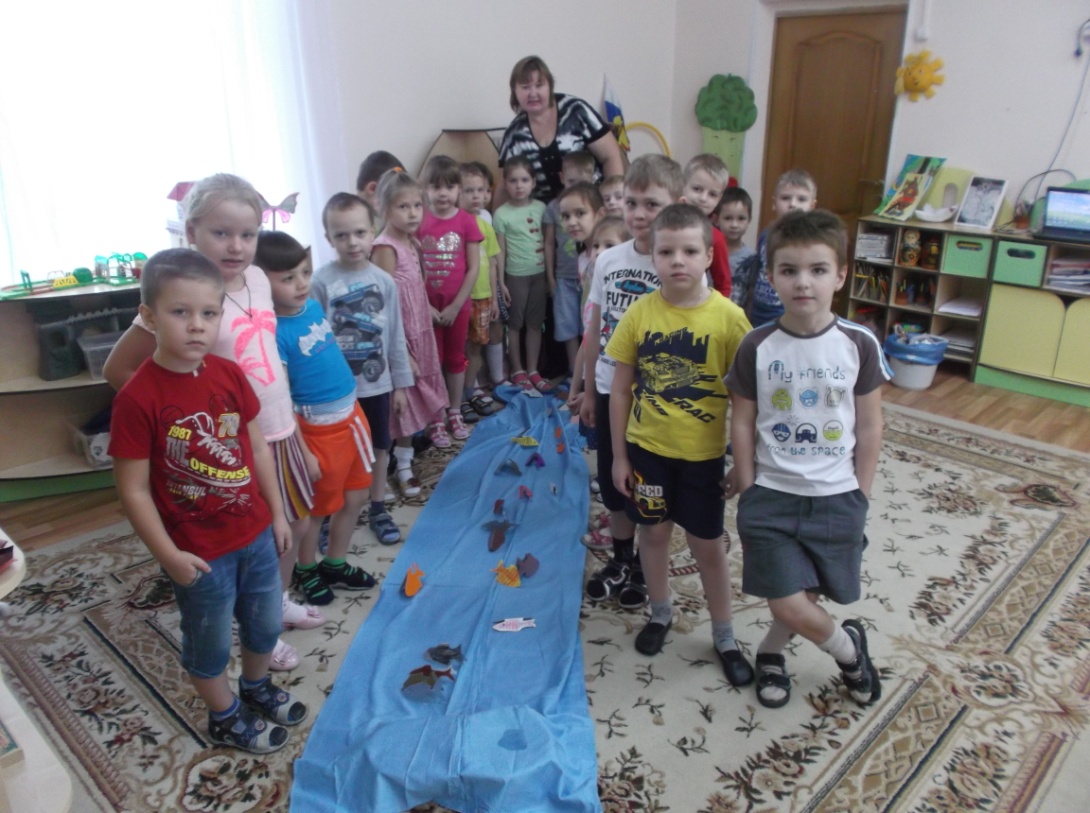 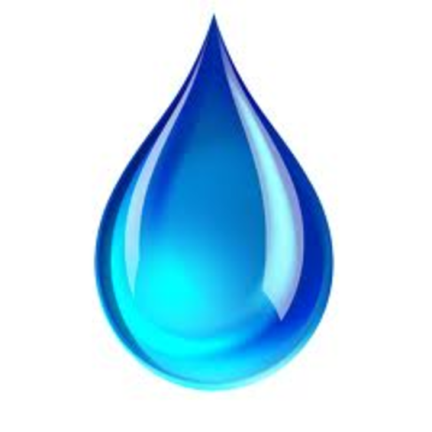 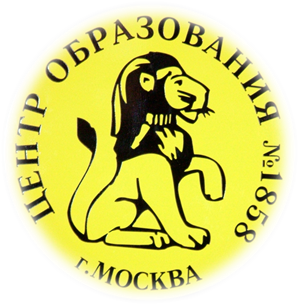 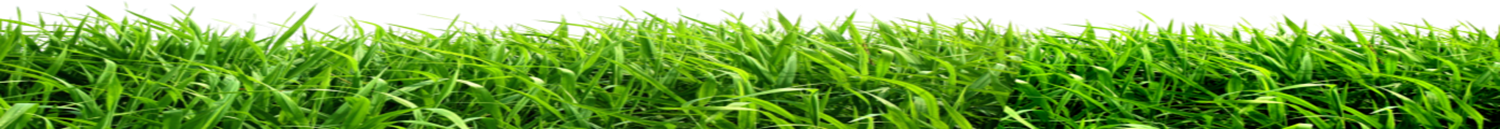 «Общество защитников воды».
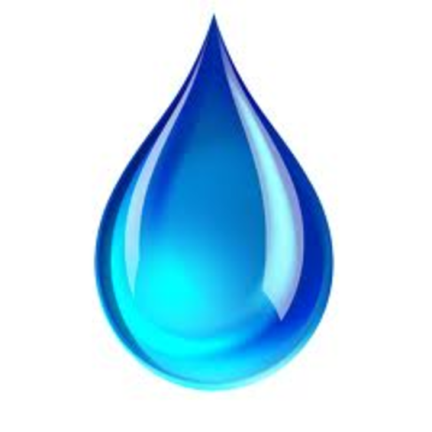 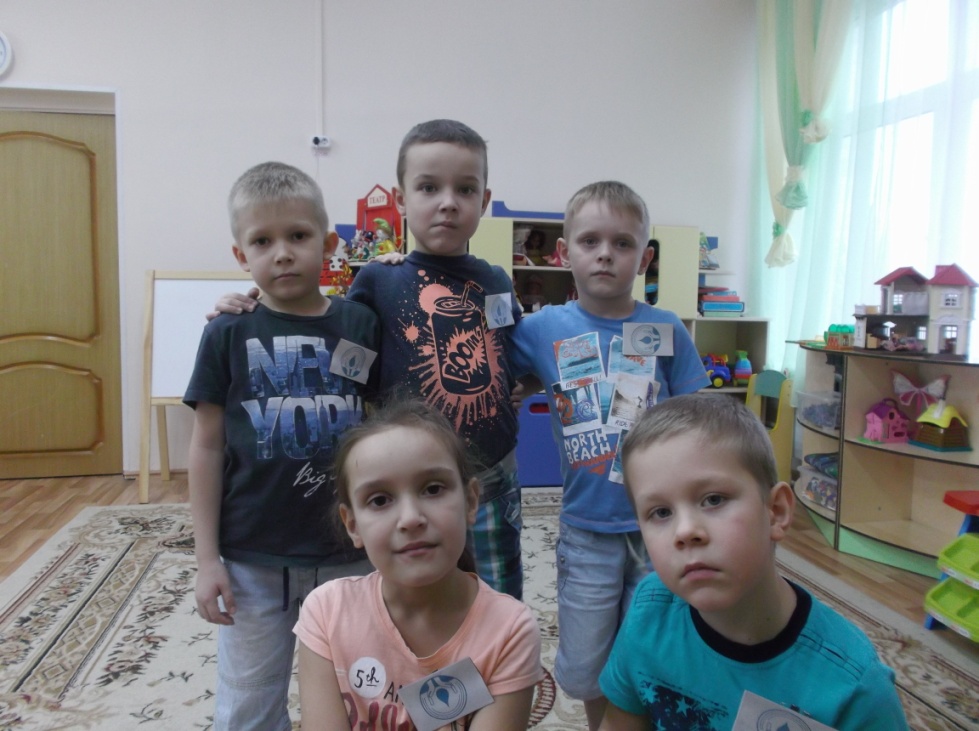 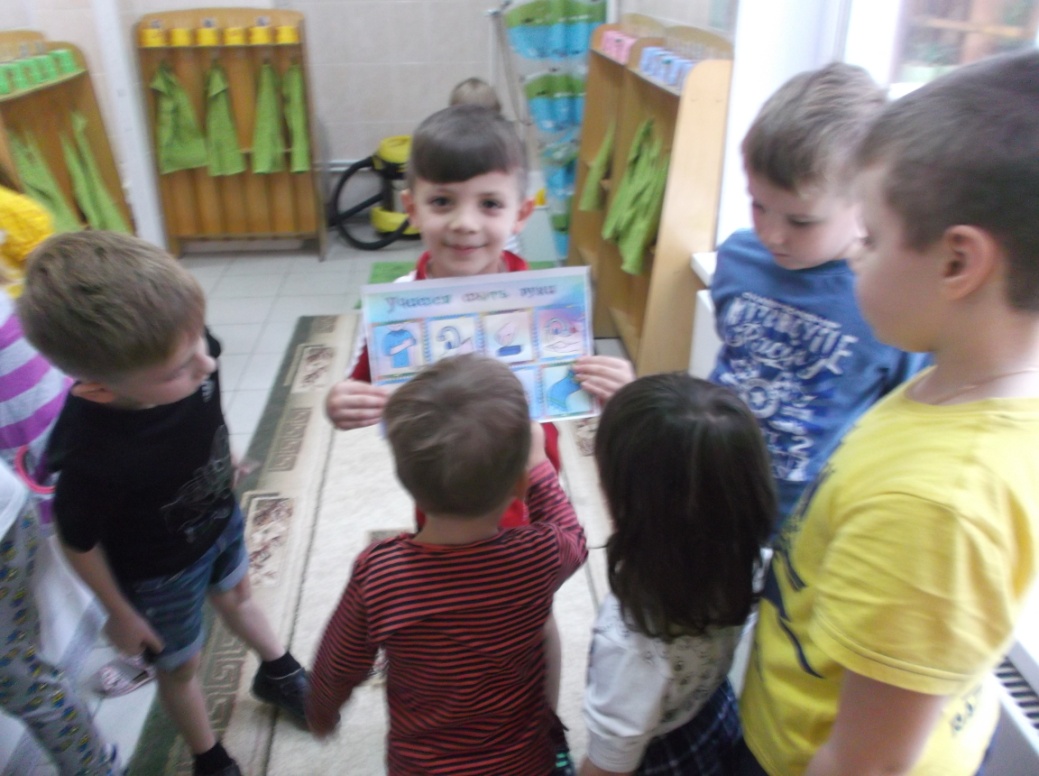 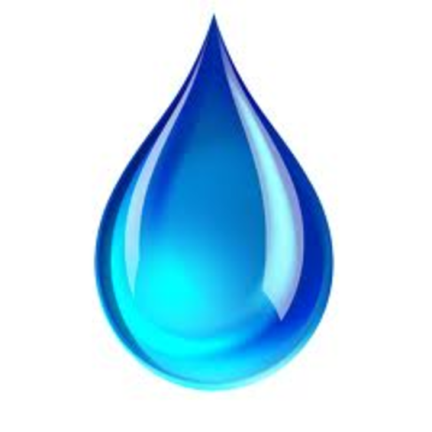 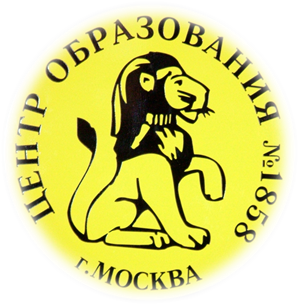 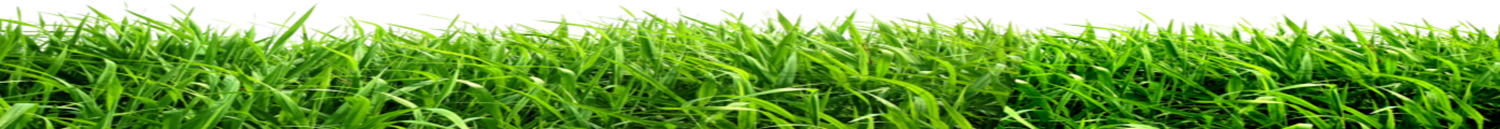 Научим малышей беречь воду
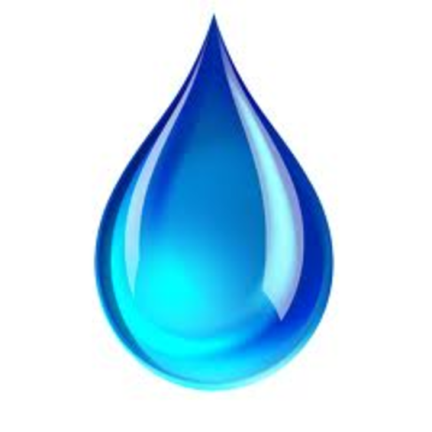 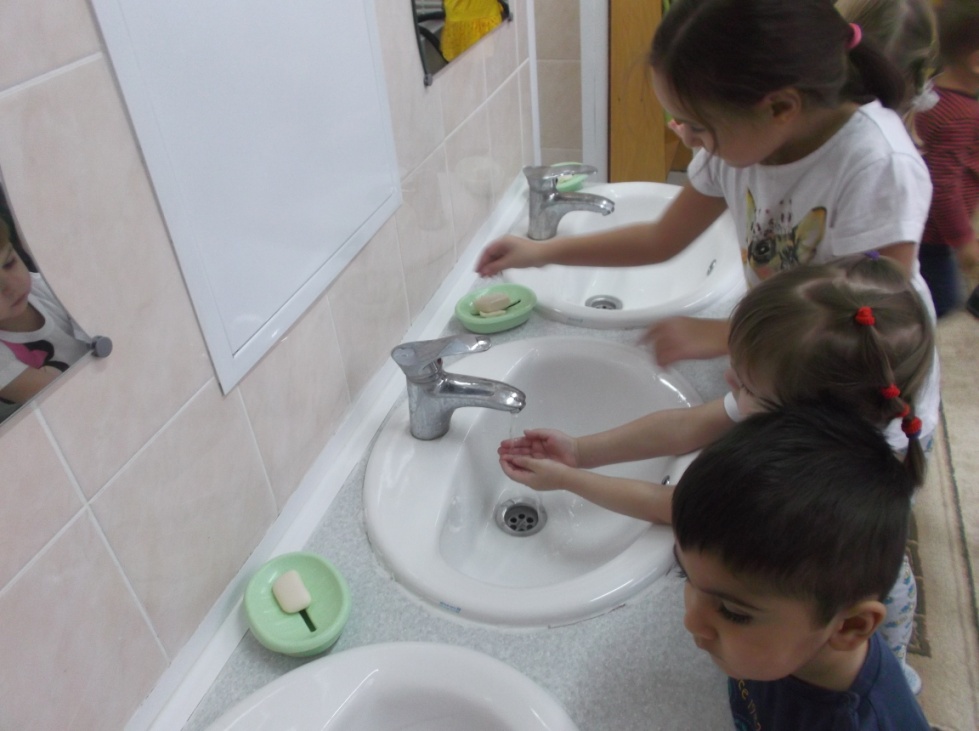 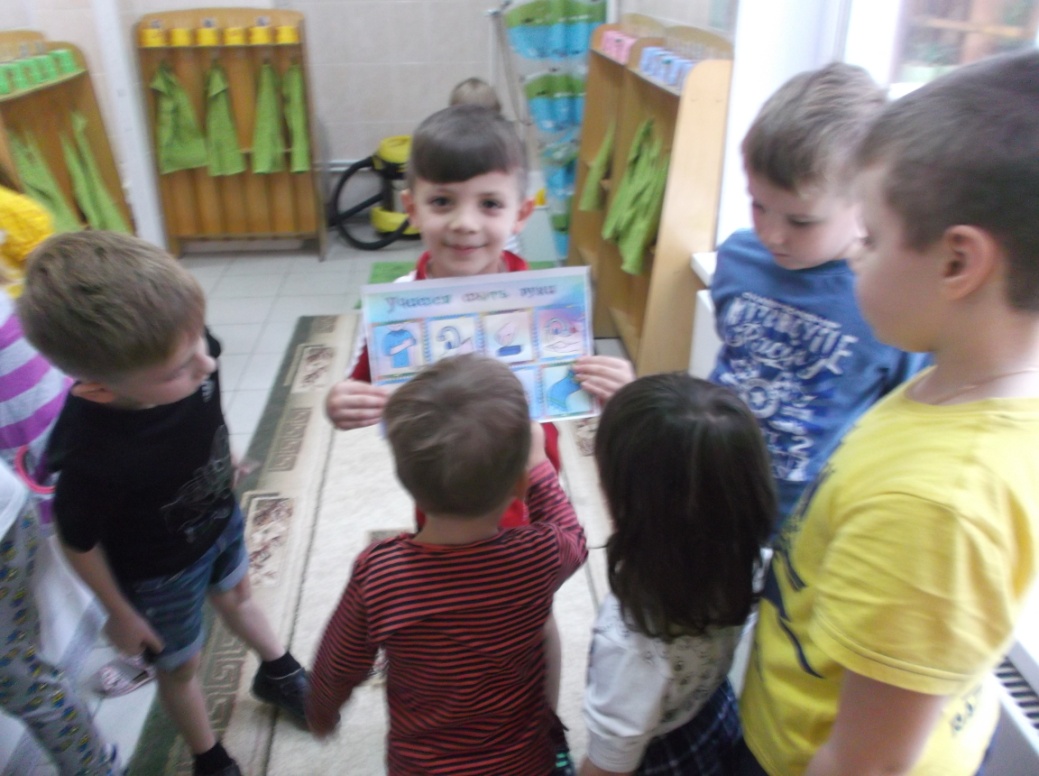 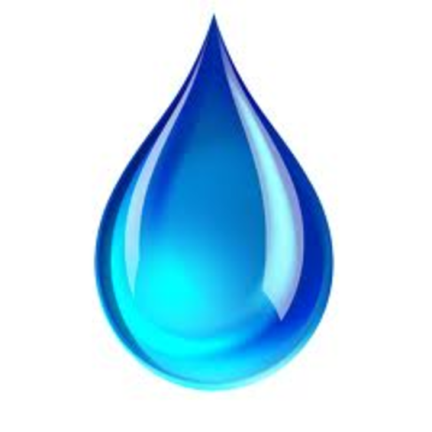 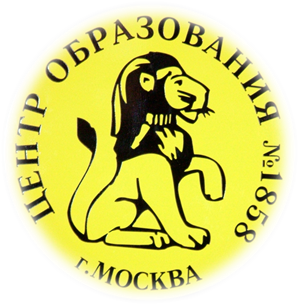 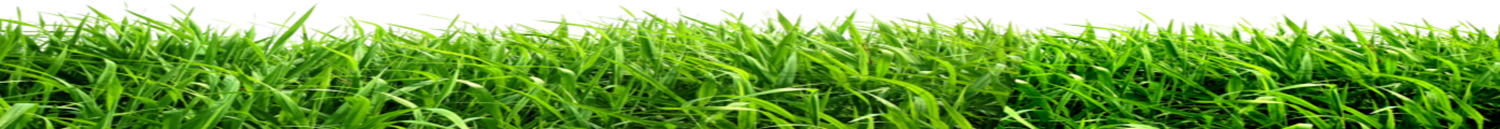 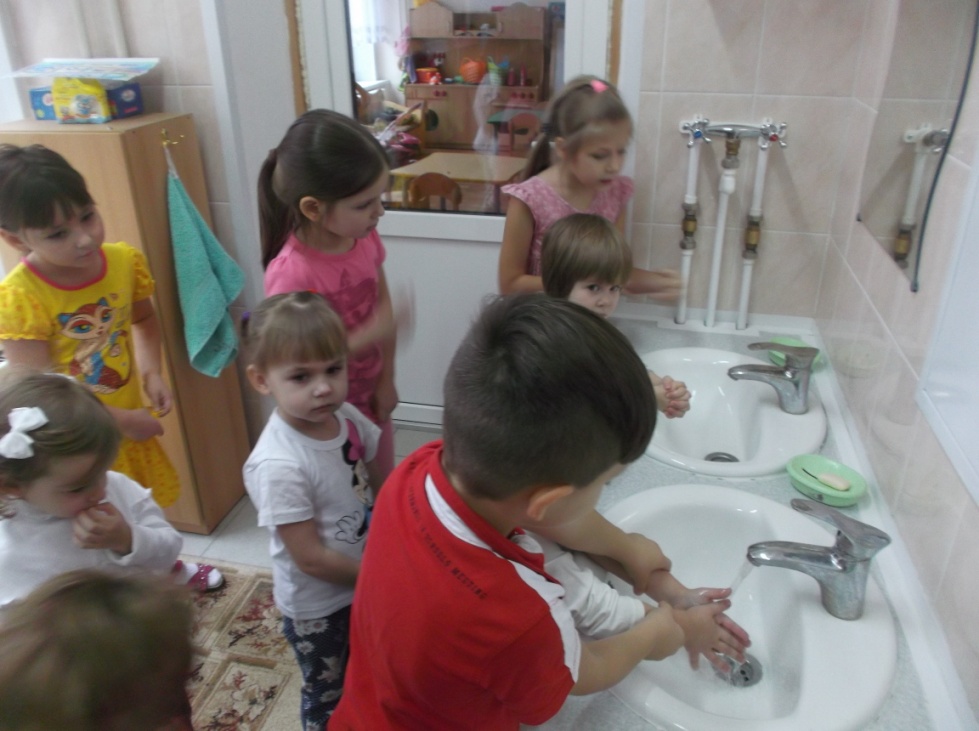 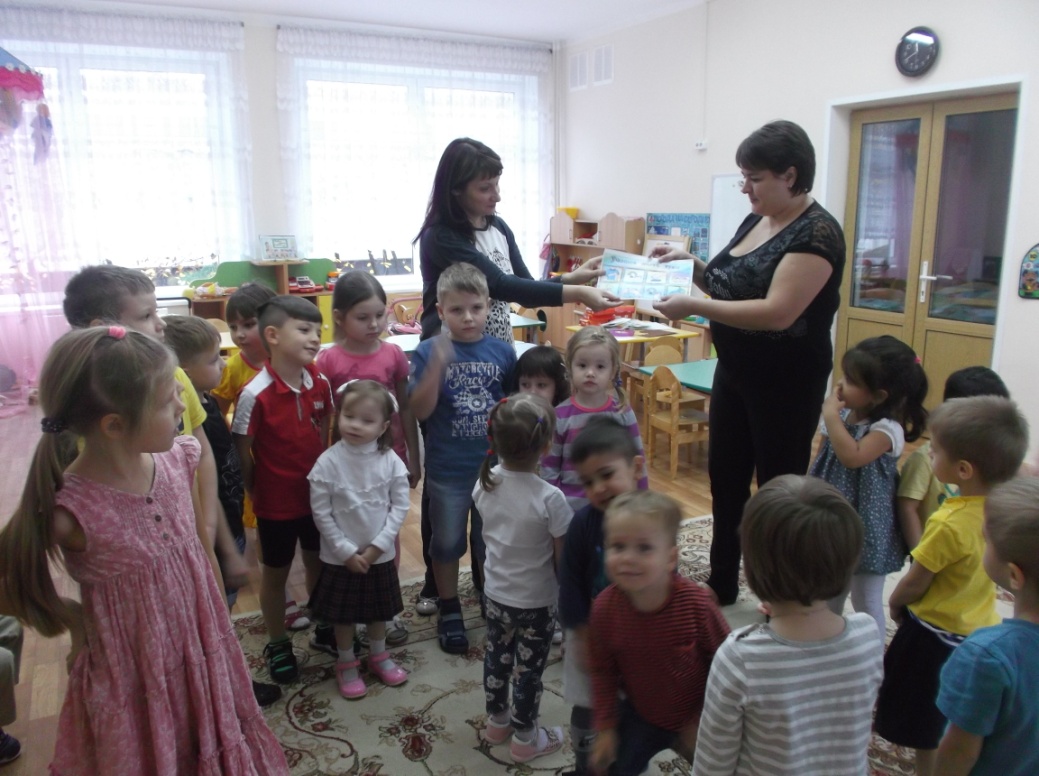 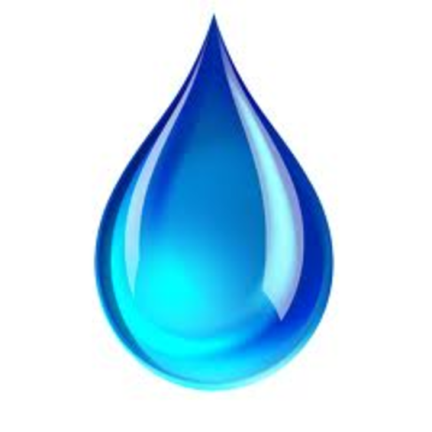 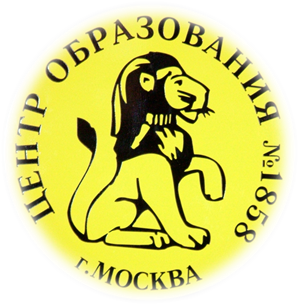 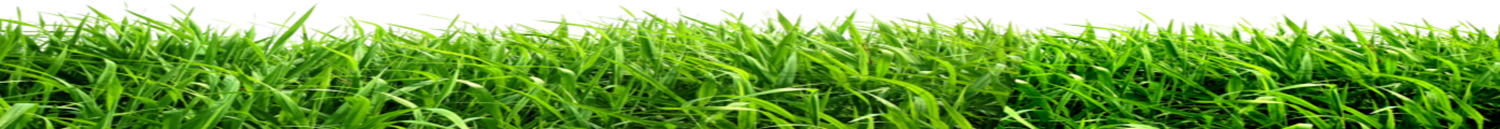 Мы научились:



                                                                     не оставлять краны открытыми


 
регулировать силу струи воды


выключать воду, пока чистим зубы
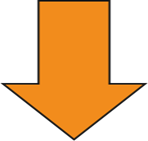 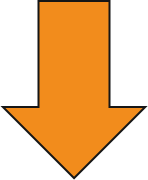 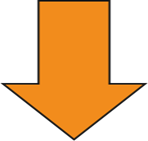 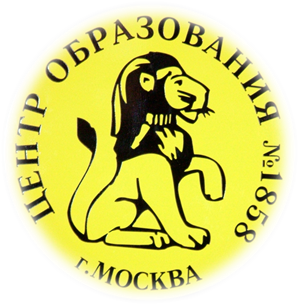 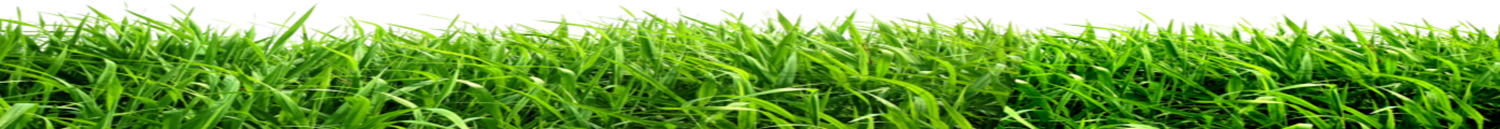 Мы научились:



                                      мыть посуду в чашке, используя минимум моющего средства


 




следить за исправностью кранов
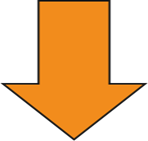 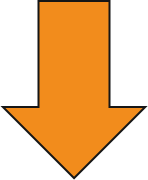 научили малышей экономно использовать воду
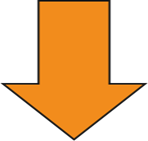 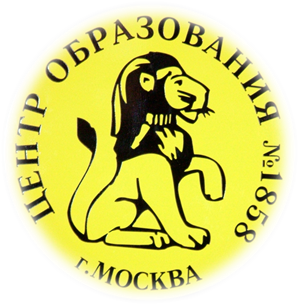 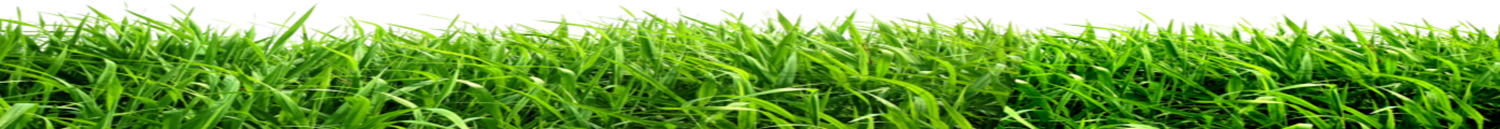 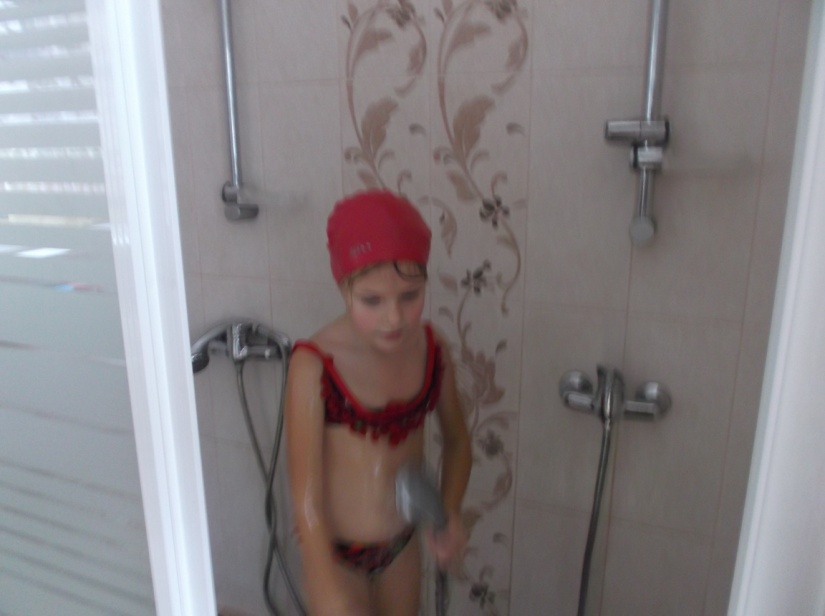 «Результаты»
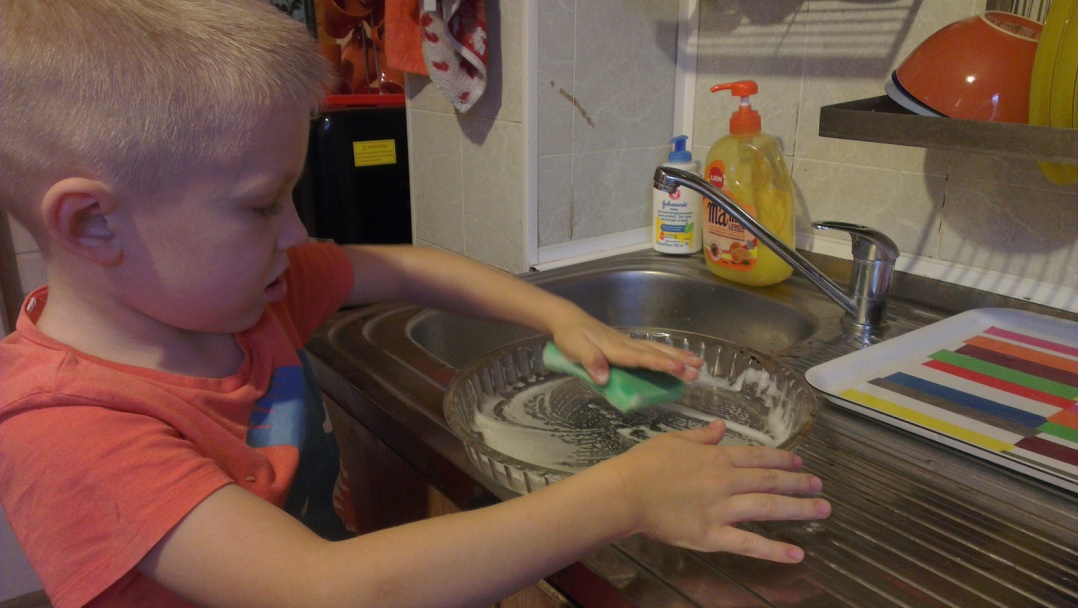 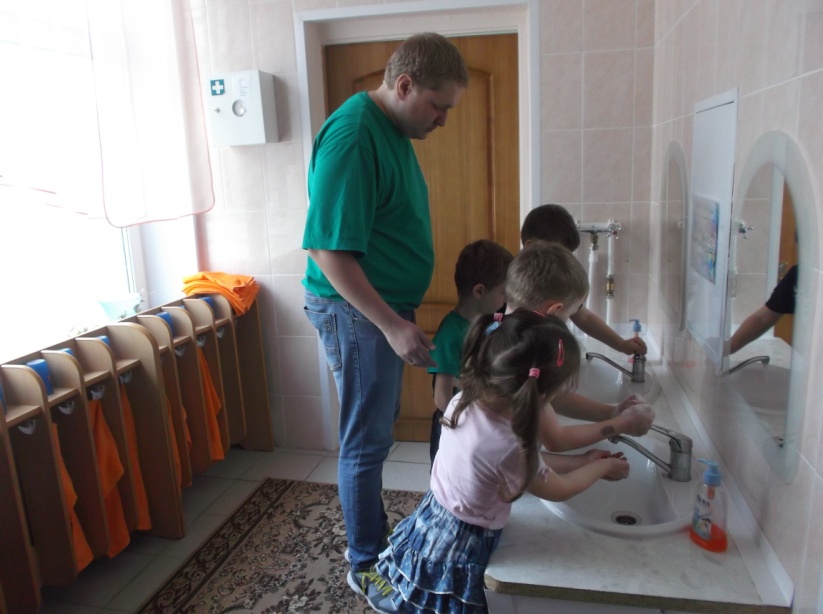 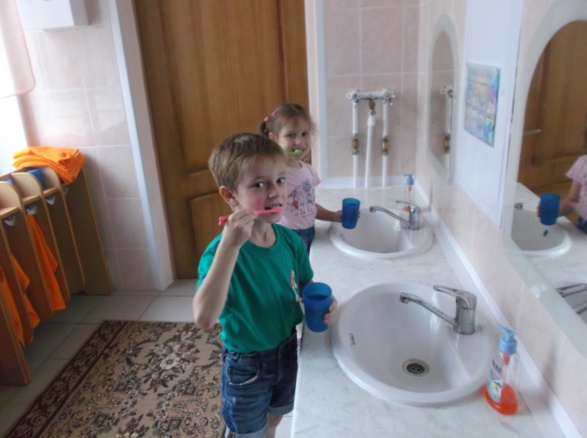 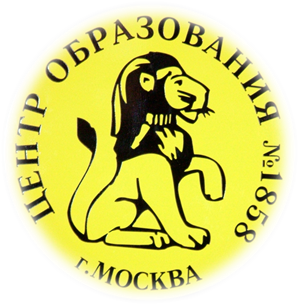 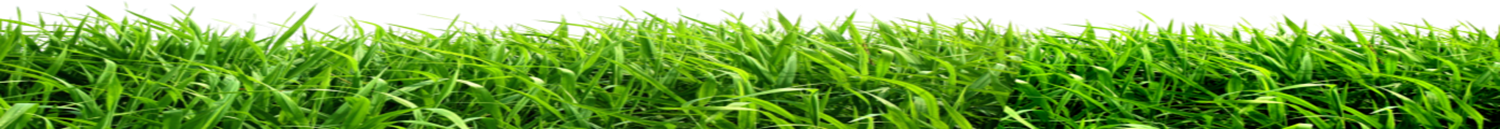 Спасибо за внимание
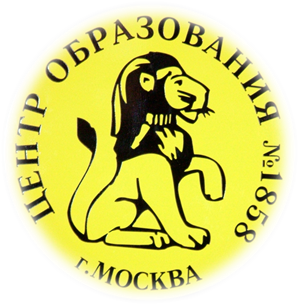 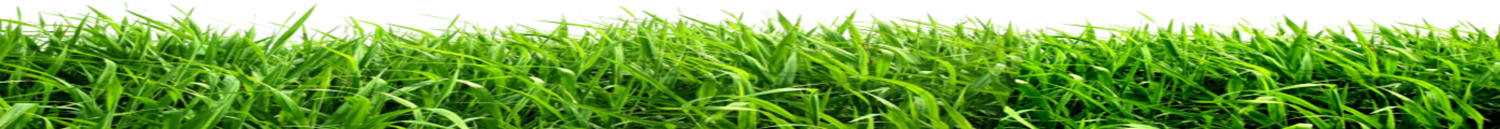